Муниципальное бюджетное дошкольное образовательное учреждение детский сад №18 «Солнышко»
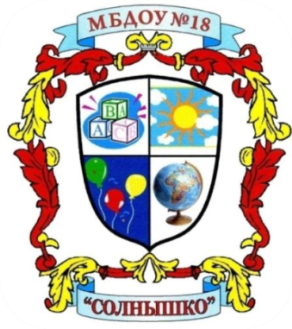 ОПЫТ РАБОТЫ
по теме: «Социально- коммуникативное развитие детей с ОВЗ  посредством ознакомления с этническим костюмом народов мира»
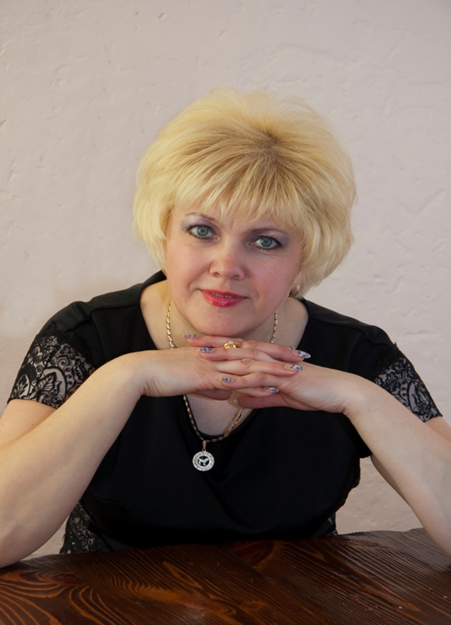 ХОРОШИЛОВА
  СВЕТЛАНА ПЕТРОВНА
ВОСПИТАТЕЛЬ КОМПЕНСИРУЮЩЕЙ ГРУППЫ ВЫСШЕЙ  КВАЛИФИКАЦИОННАЯ КАТЕГОРИЯ
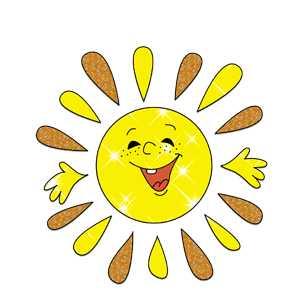 ЦЕЛЬ
ЗАДАЧИ:
Познакомить с разными, народами, населяющими нашу планету, с элементами их культуры;
помочь детям войти в социальный мир, способствовать формированию социальной уверенности у детей дошкольного возраста; приобщить детей к социокультурным нормам, традициям  семьи, общества и государства.; развить социально - коммуникативные навыки.
Развивать интерес к истории, традициям в жизни разных народов; развивать поисковую деятельность, творческую активность; развивать коммуникативные навыки;
Приобщать родителей  воспитанников к совместной деятельности для полноценного развития личности ребенка, знакомства и расширения  знаний  и кругозора о народах мира и  окружающем мире.
.
2
ПРОБЛЕМА РАБОТЫ С ДЕТЬМИ.
Изменилась атмосфера в семье.
 
Интенсивный темп жизни: работа, телевизор, компьютер не оставляют времени для живого общения с детьми.

У детей наблюдается отсутствие навыка организации игры и потребности играть со сверстником. 

Все больше и больше детей страдают от одиночества и изоляции.
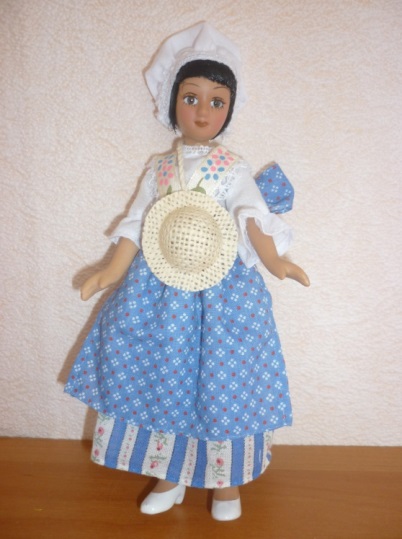 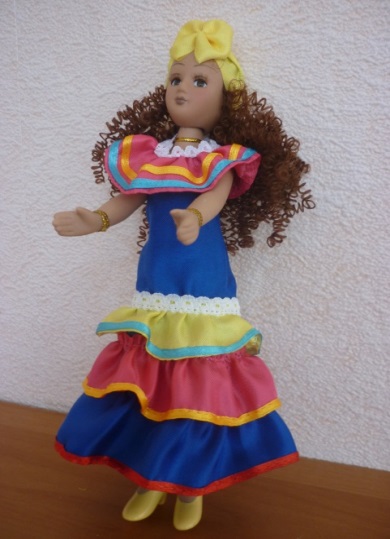 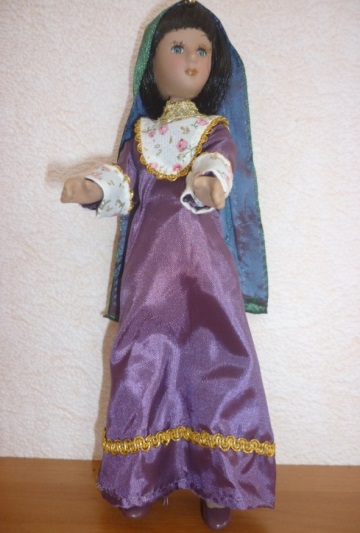 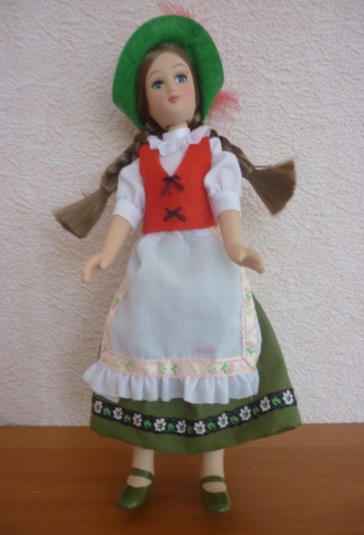 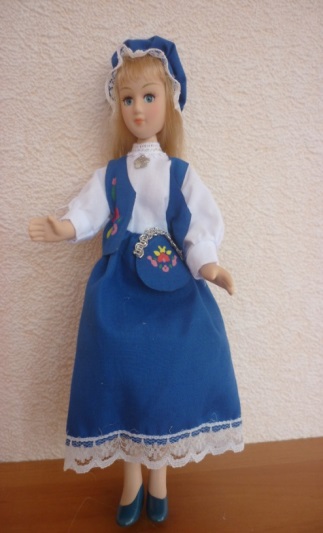 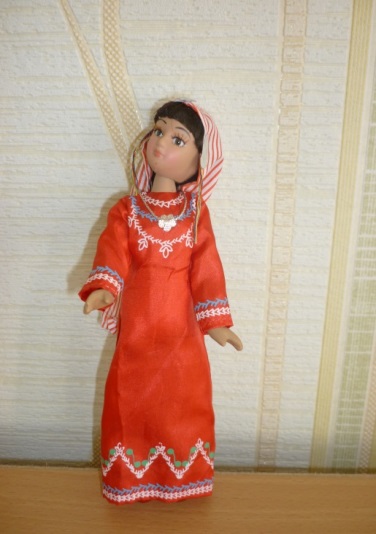 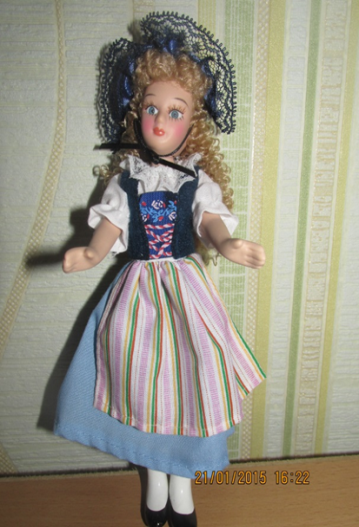 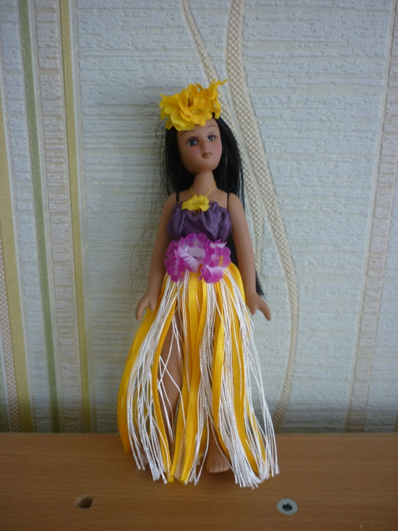 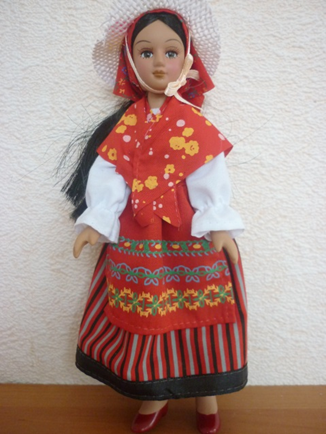 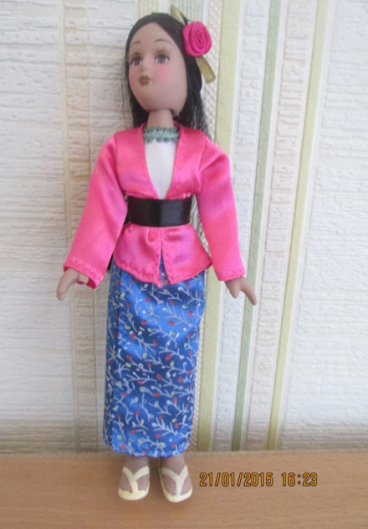 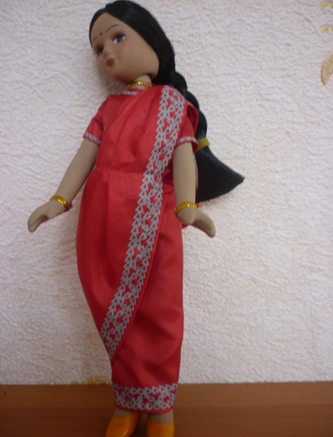 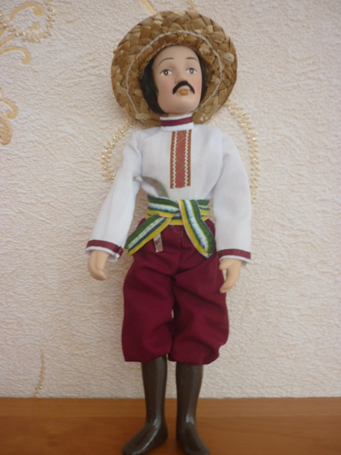 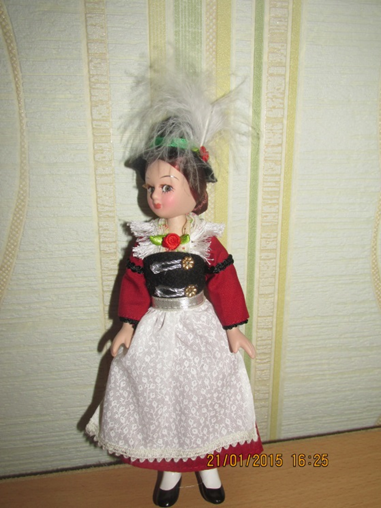 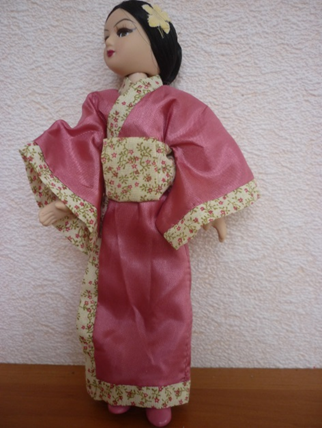 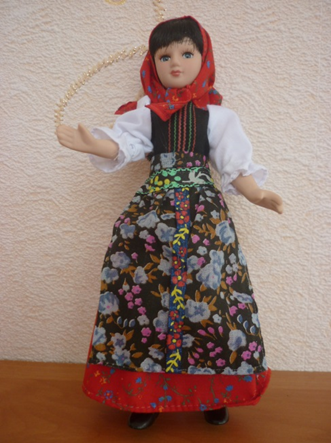 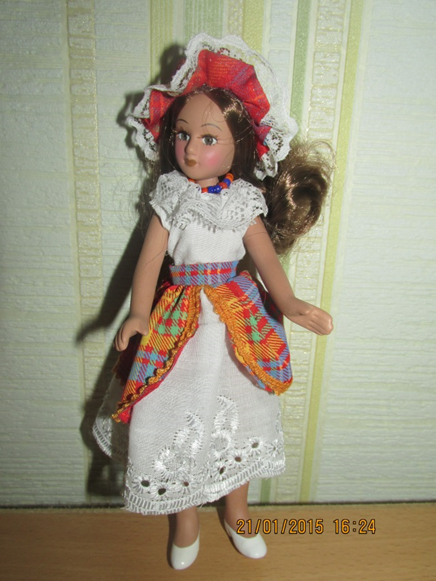 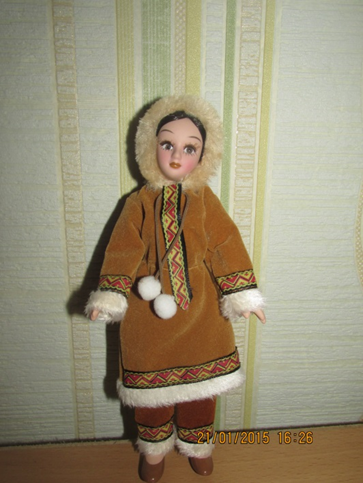 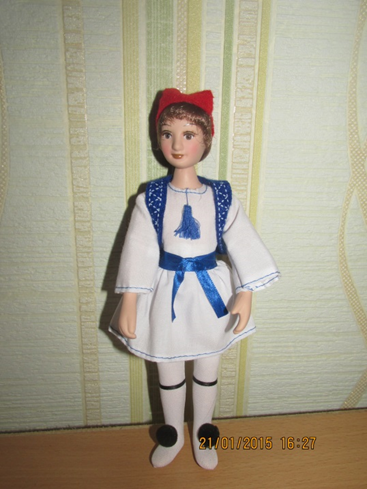 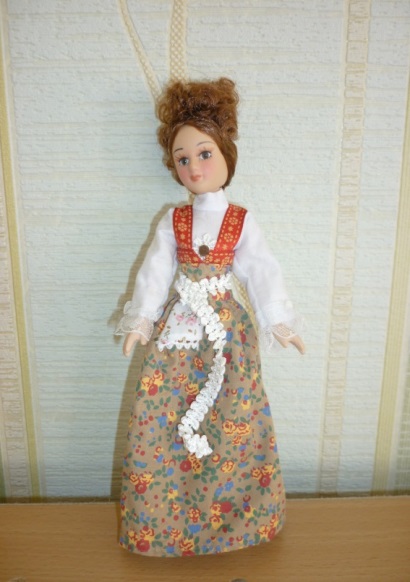 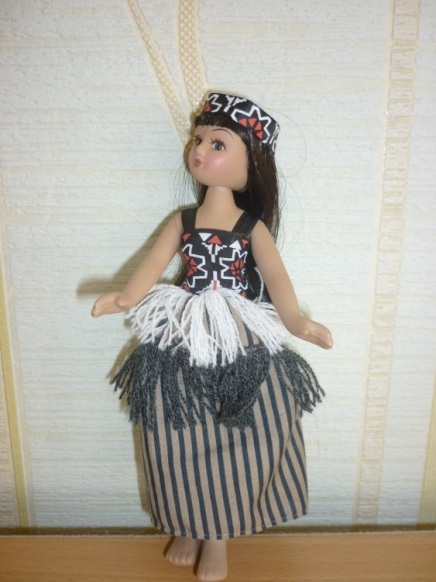 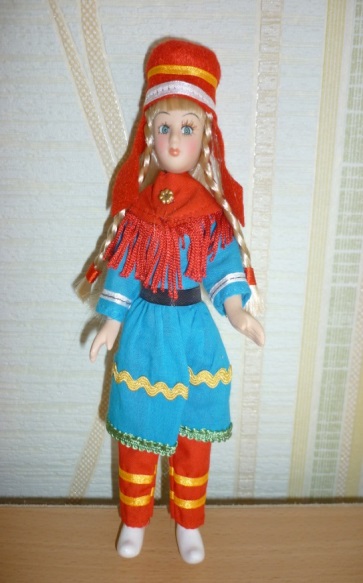 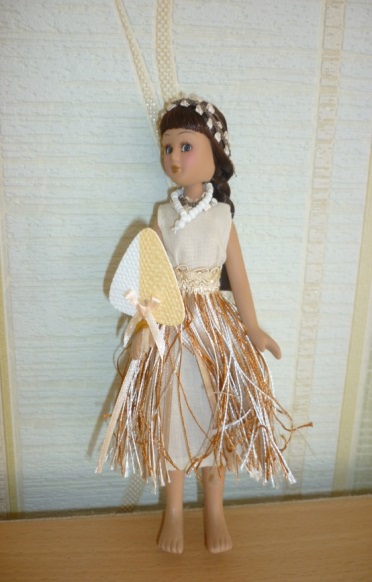 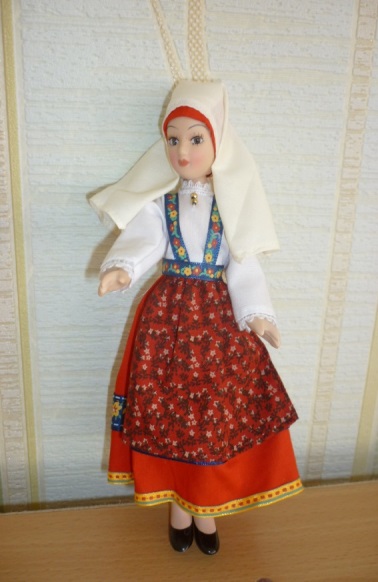 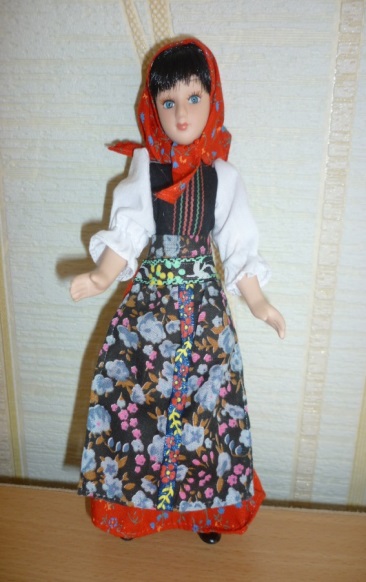 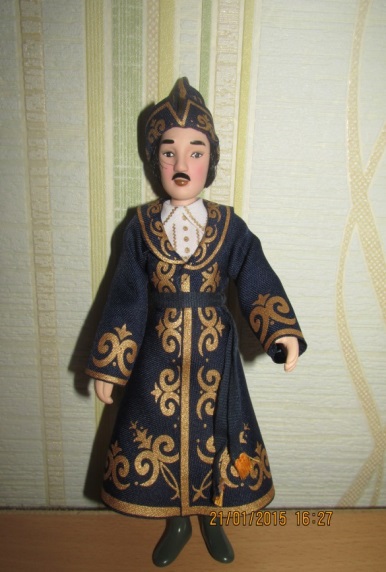 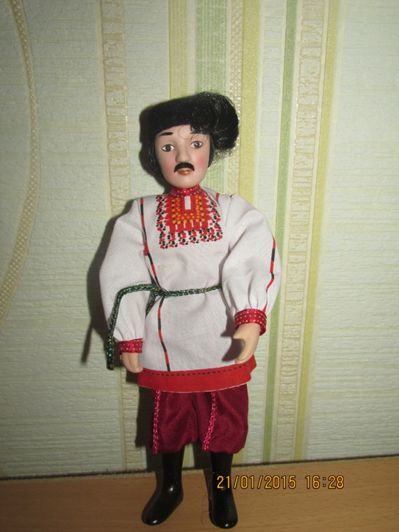 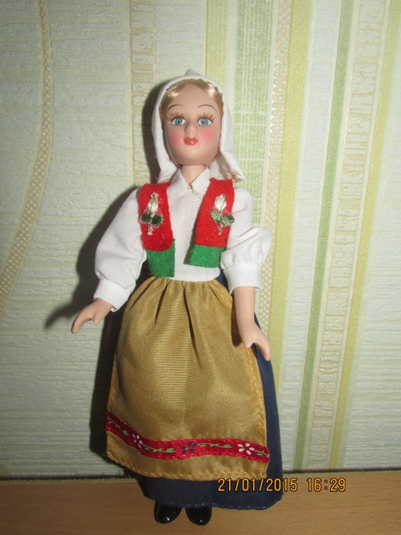 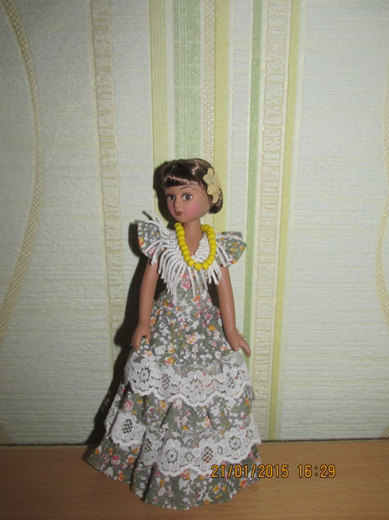 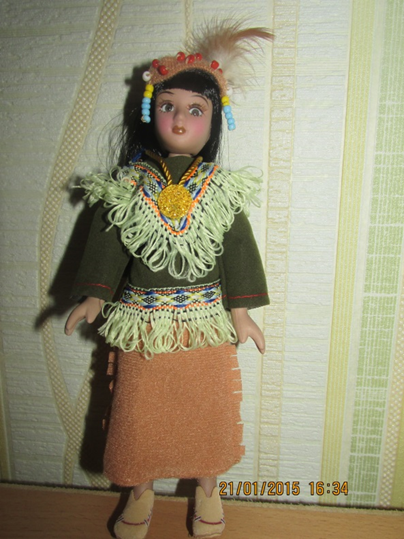 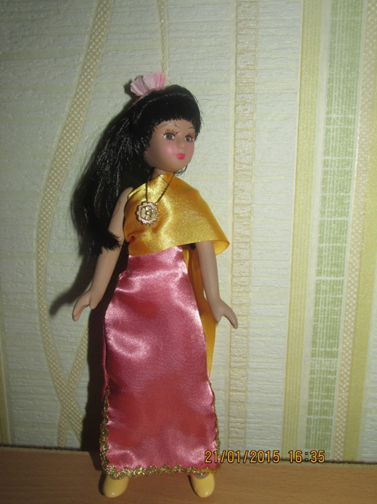 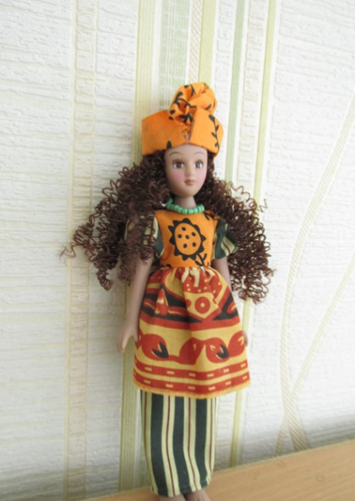 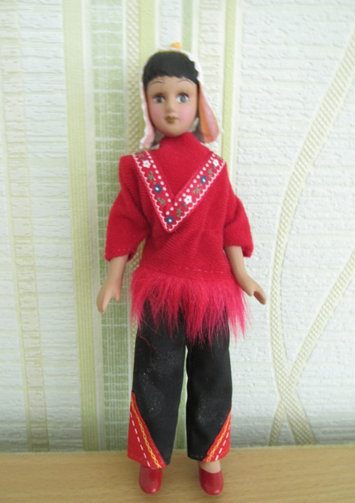 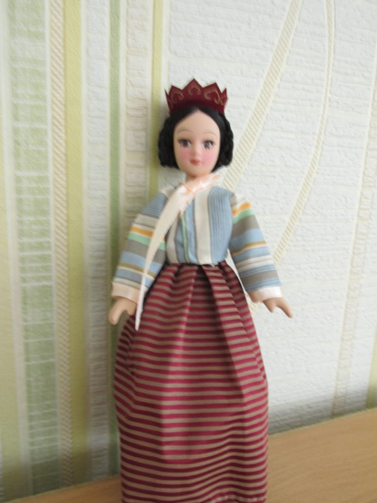 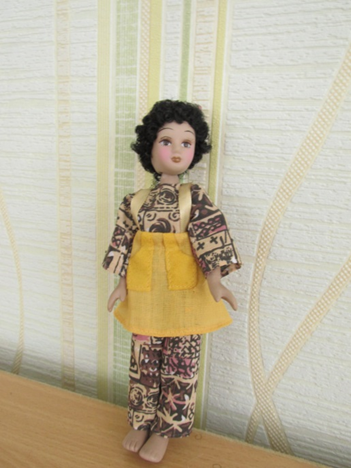 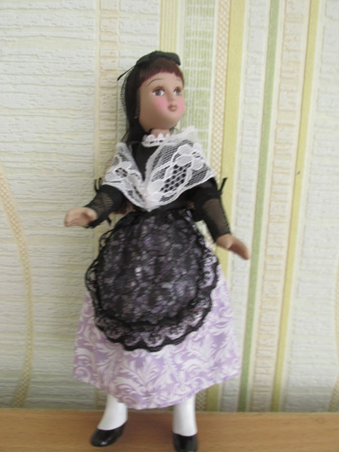 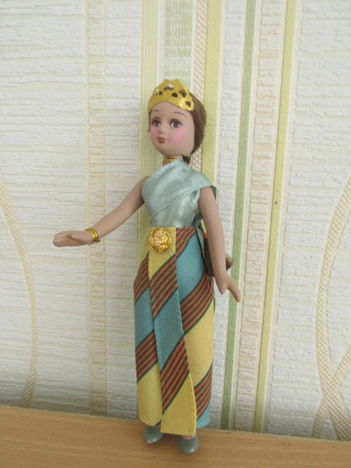 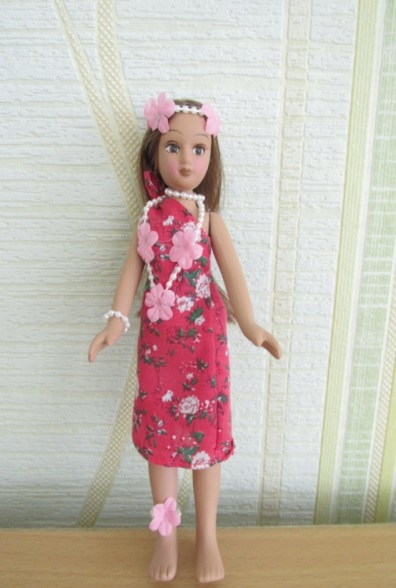 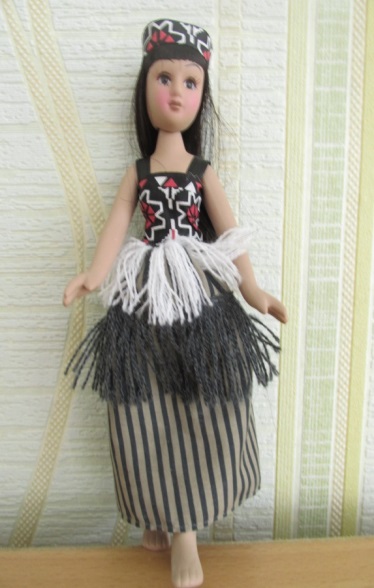 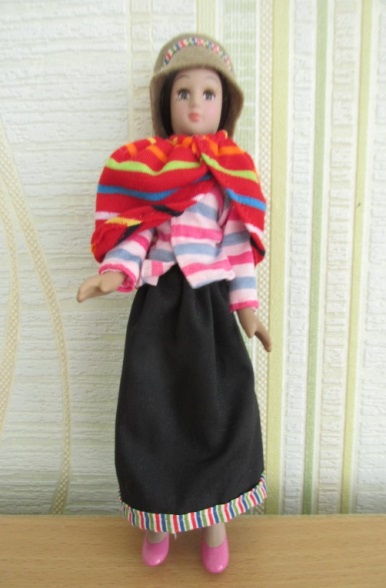 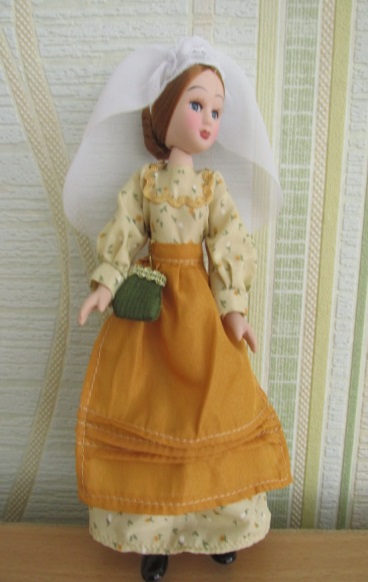 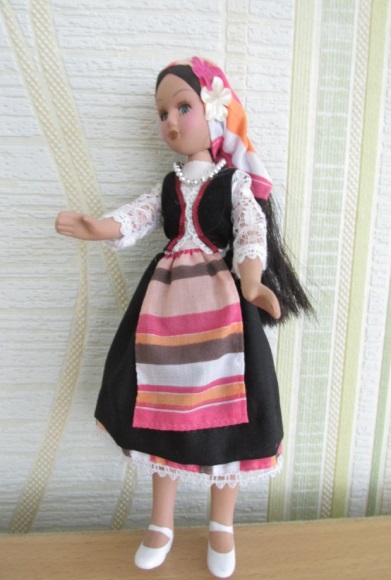 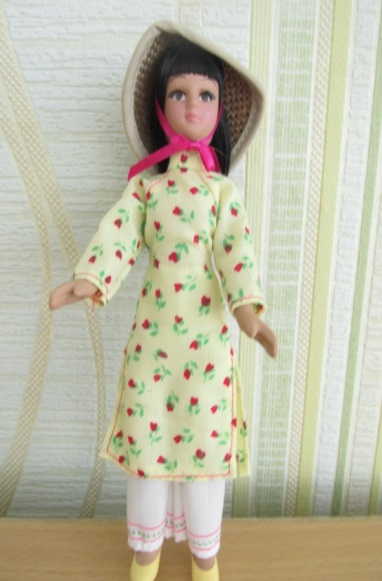 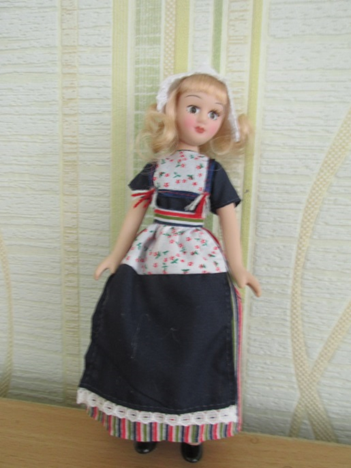 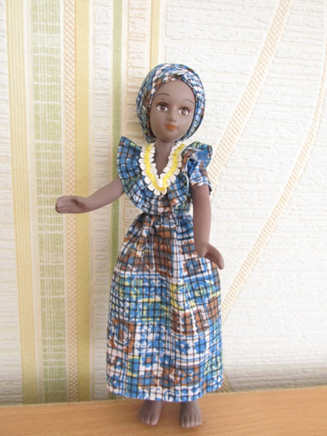 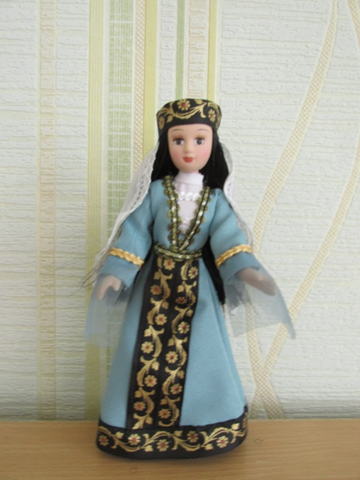 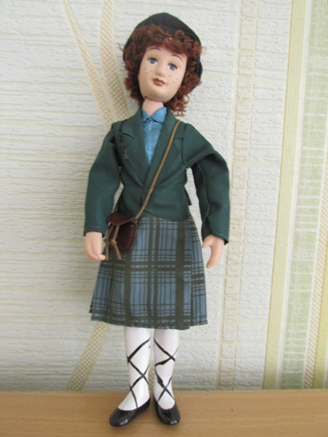 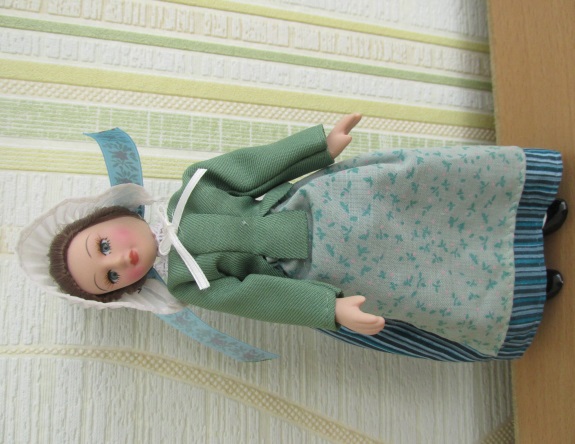 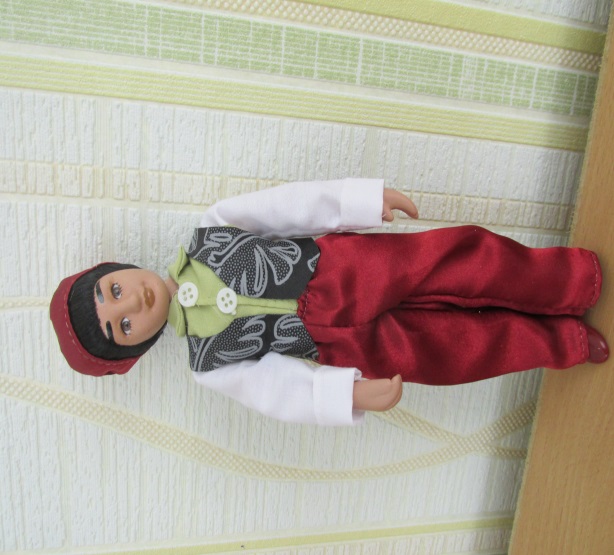 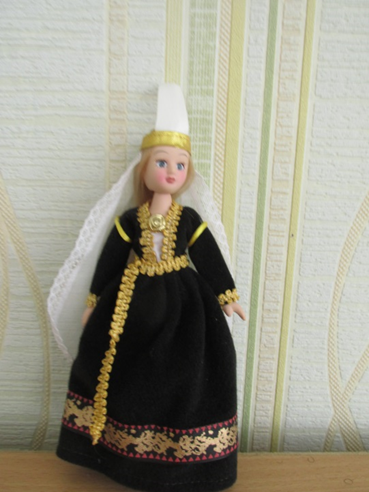 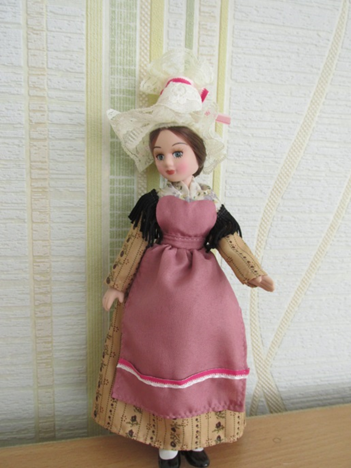 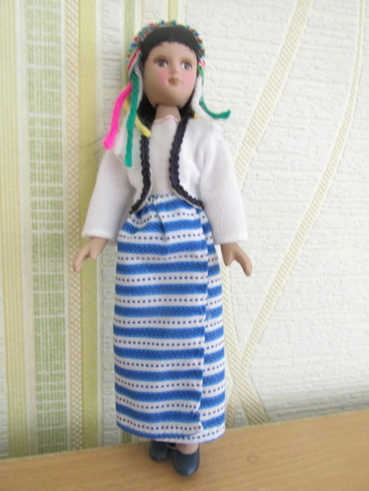 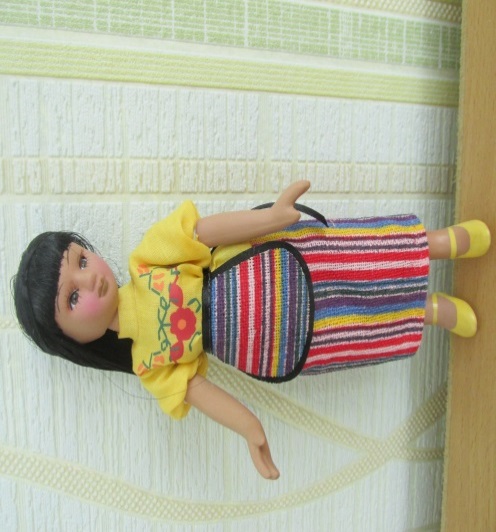 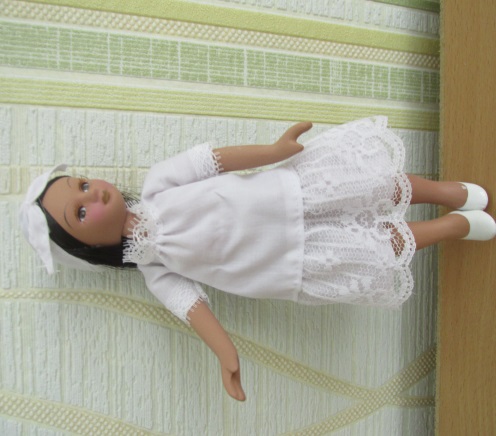 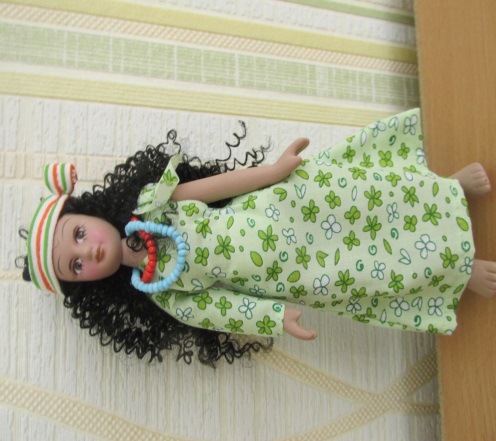 МИНИ – МАСТЕРСКАЯ НА ГРУППЕ С ДЕТЬМИ.
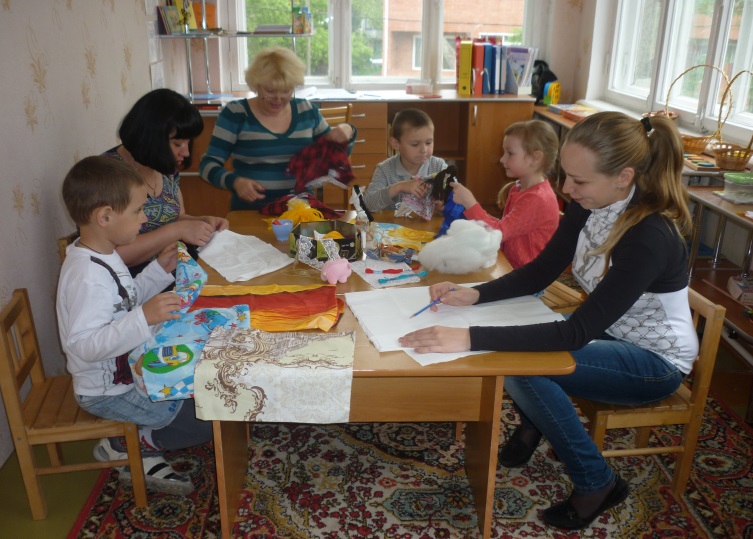 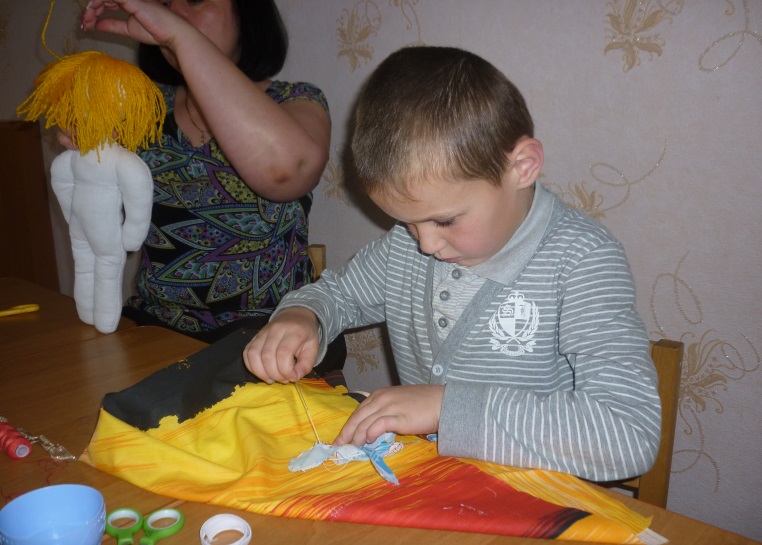 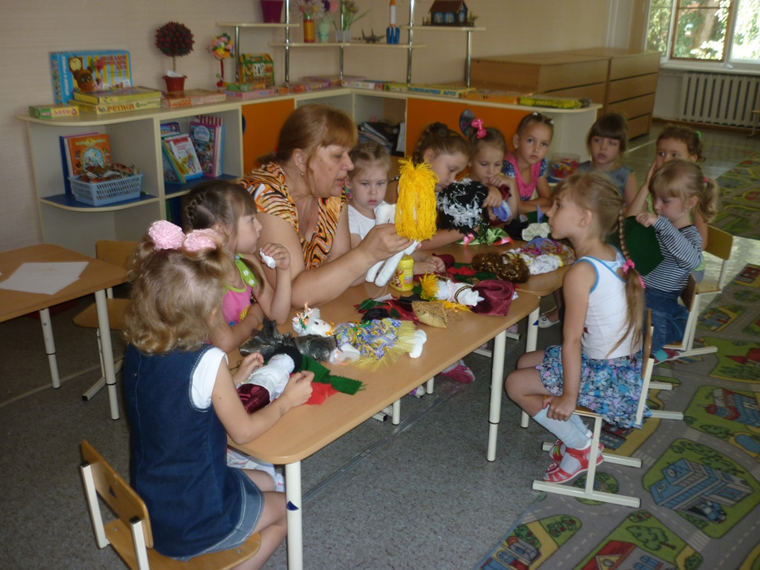 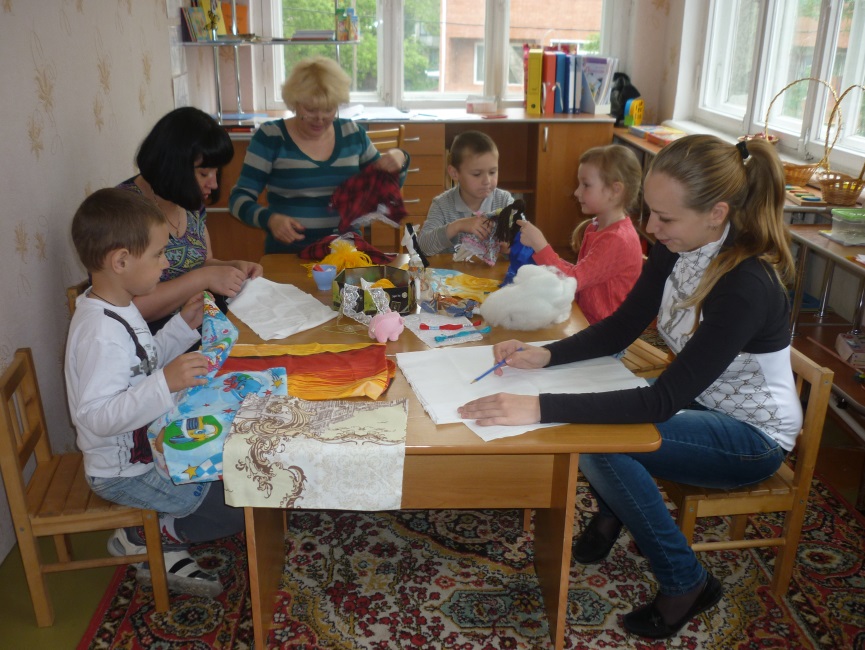 МИНИ-МАСТЕРСКАЯ НА ГРУППЕ С РОДИТЕЛЯМИ
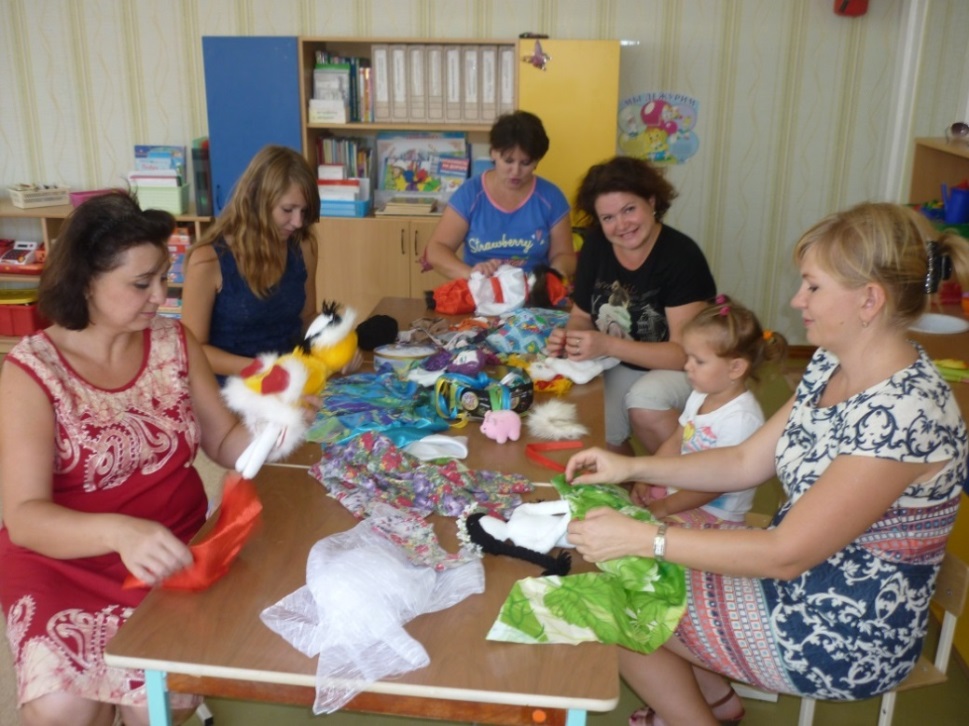 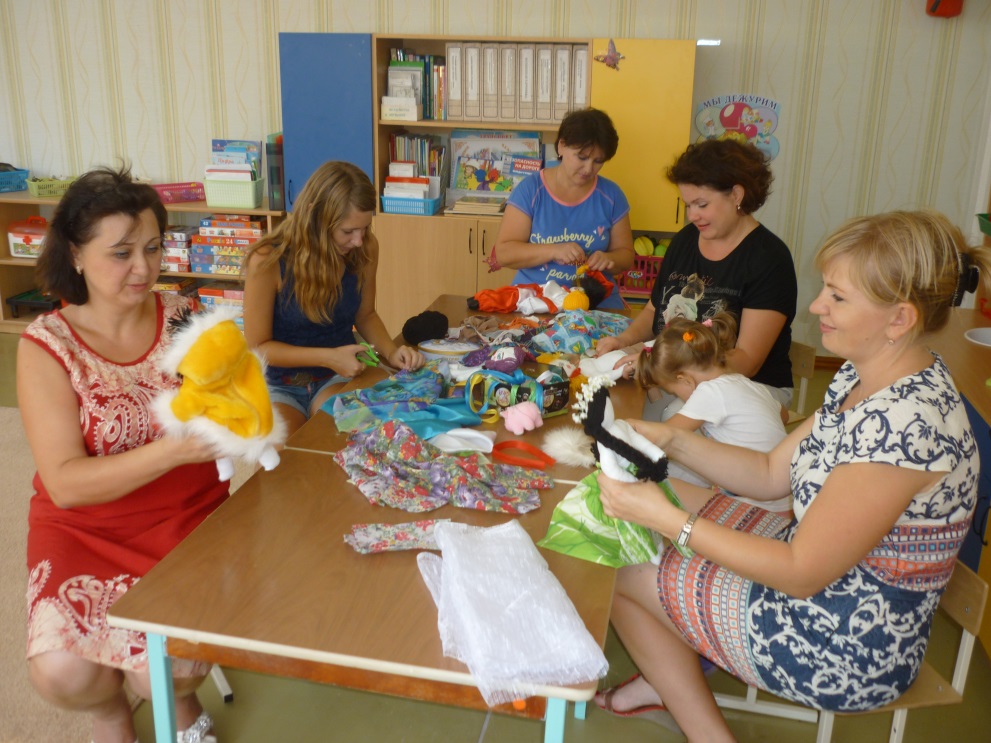 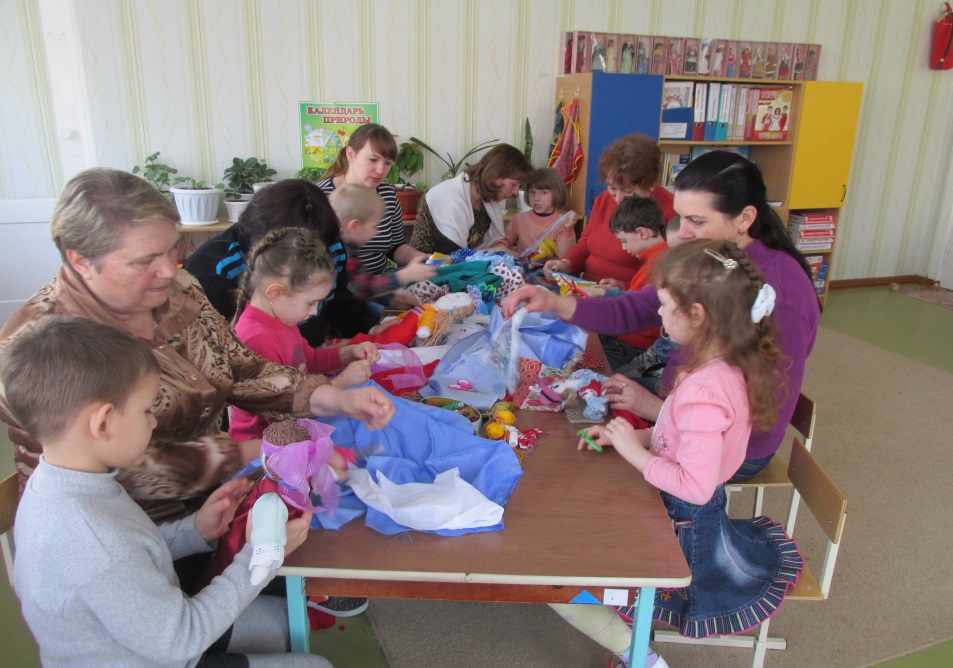 ПУТЕШЕСТВУЕМ ВМЕСТЕ С КУКЛОЙ
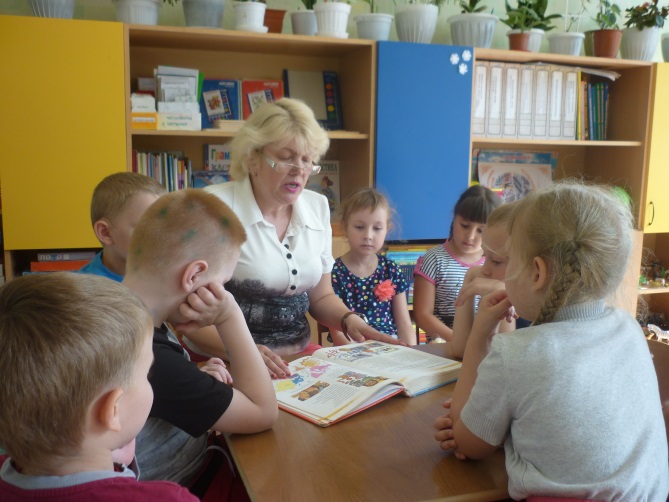 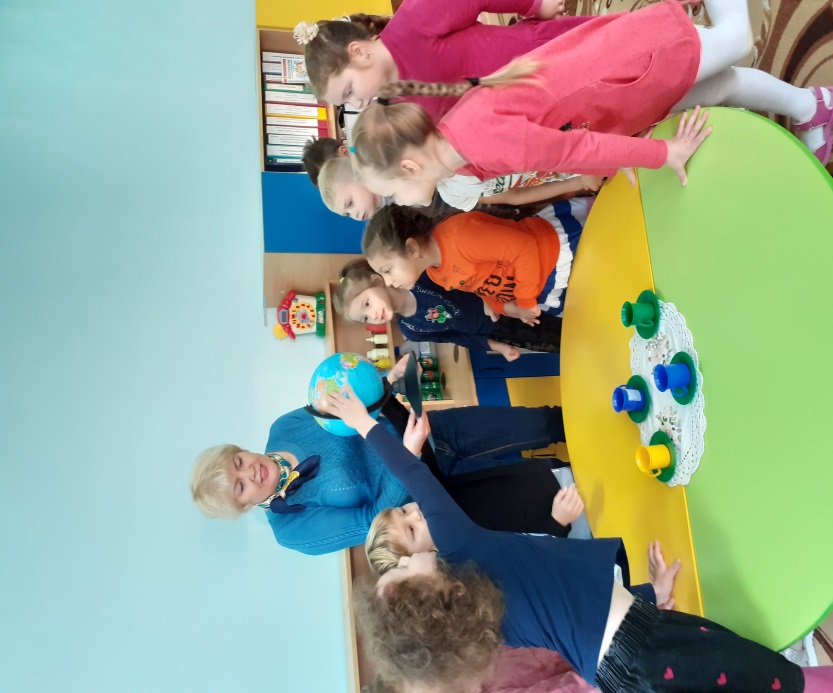 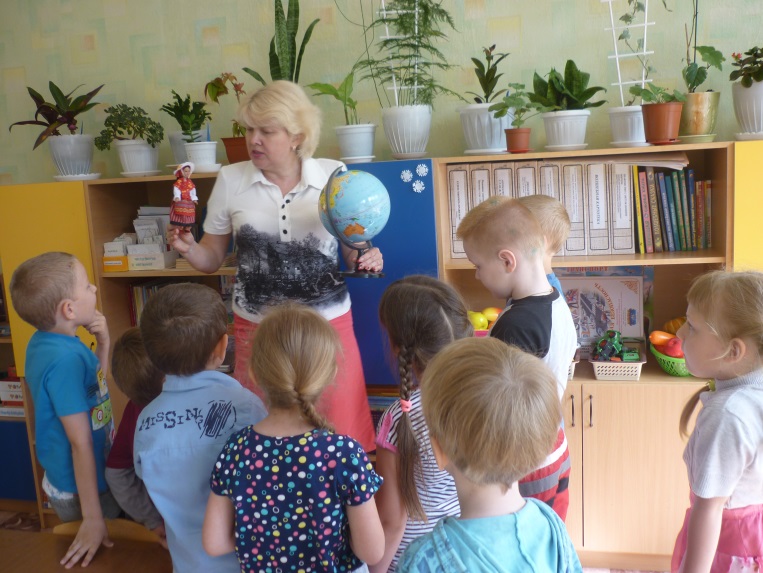 Путешествие по странам мира.
.
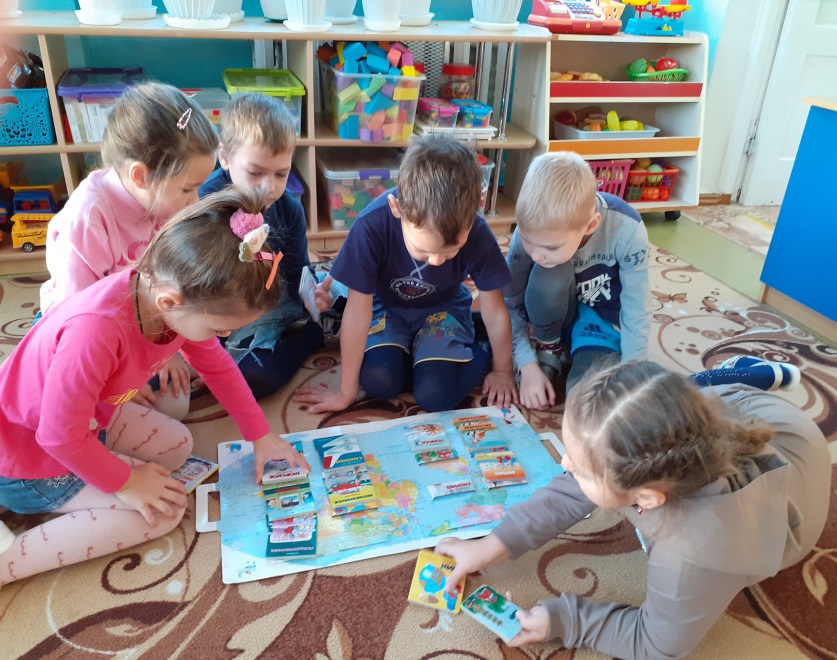 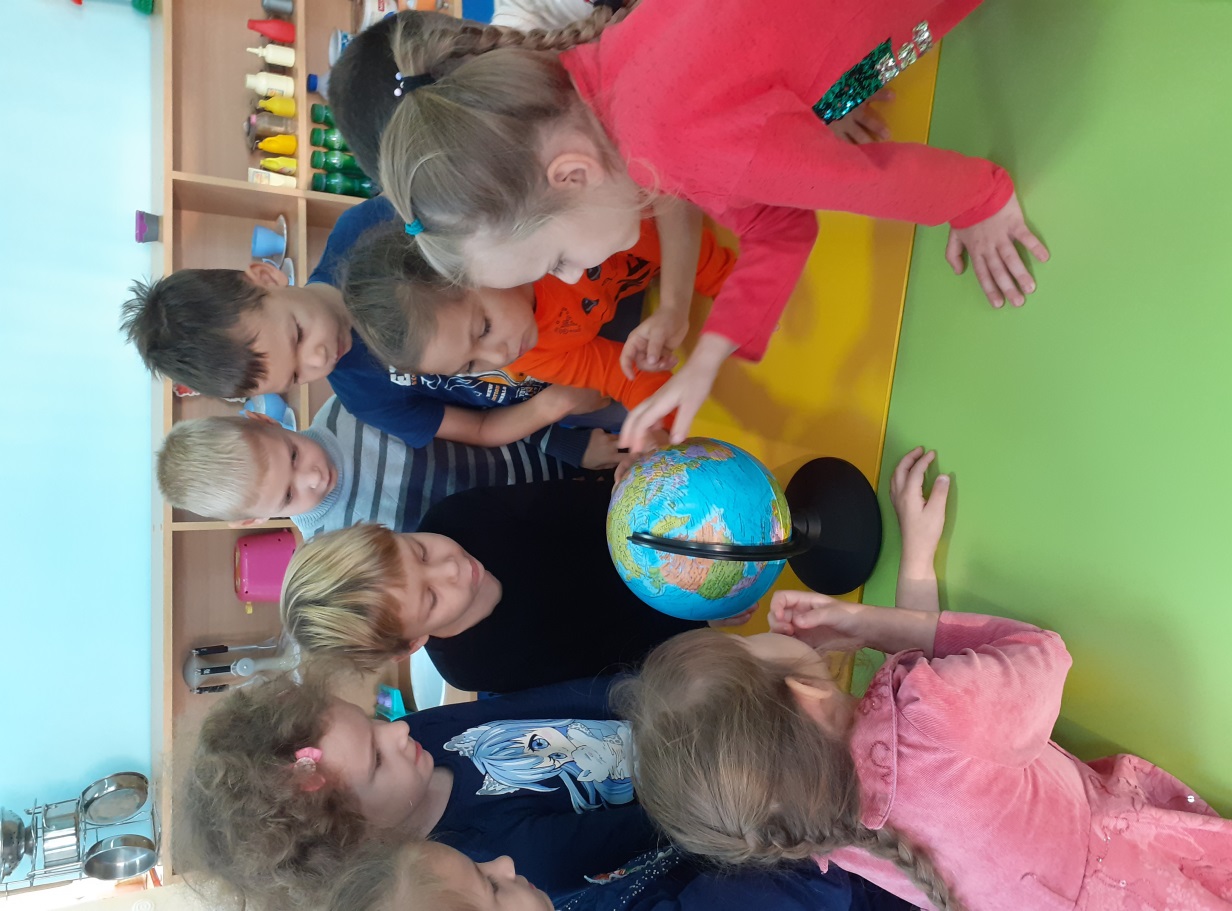 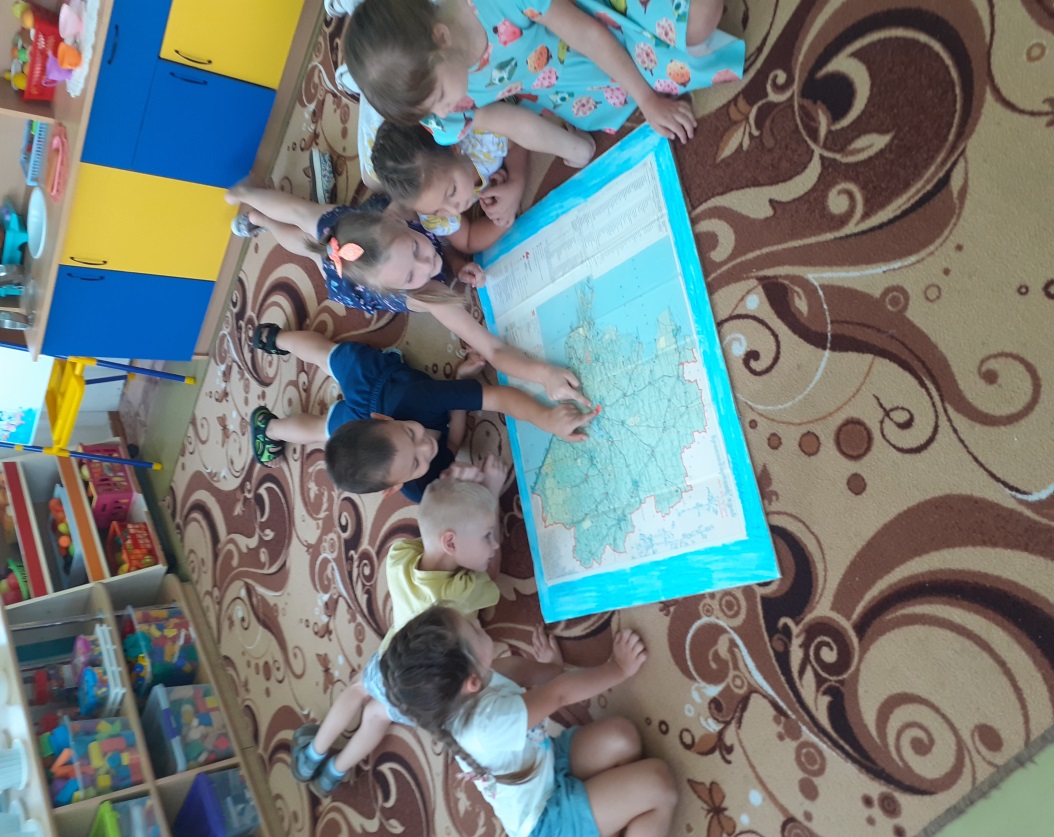 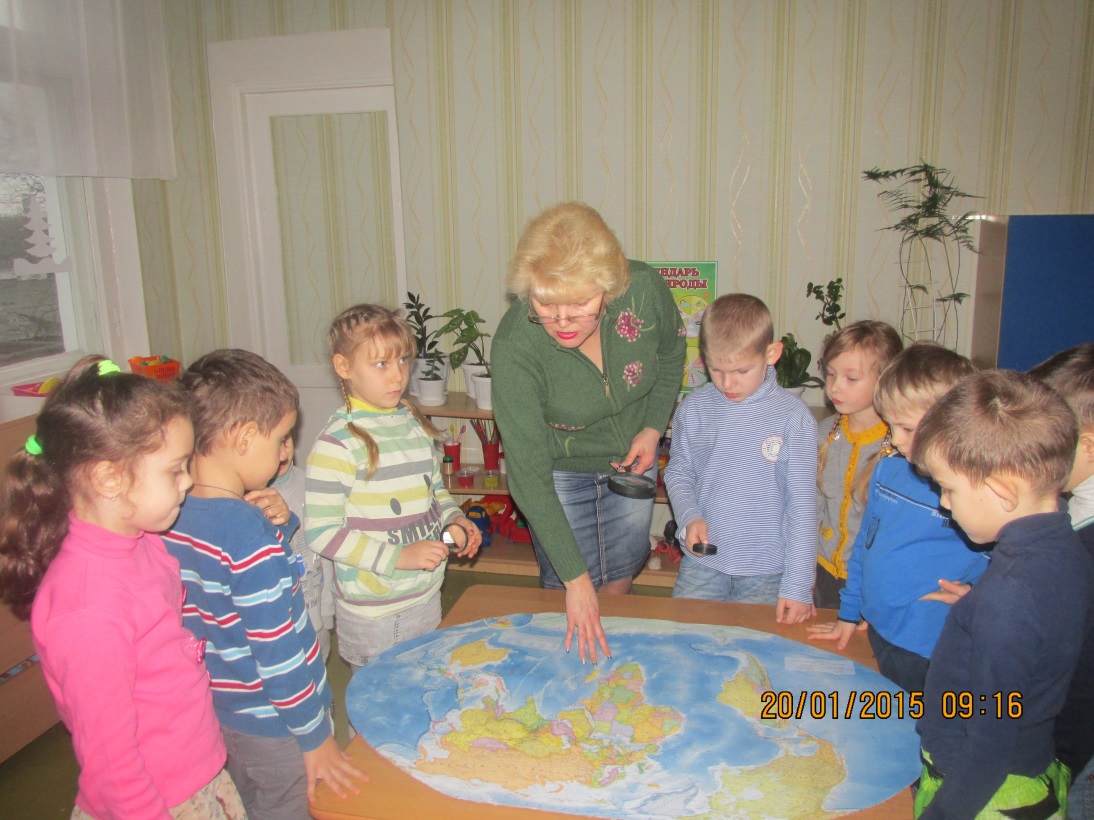 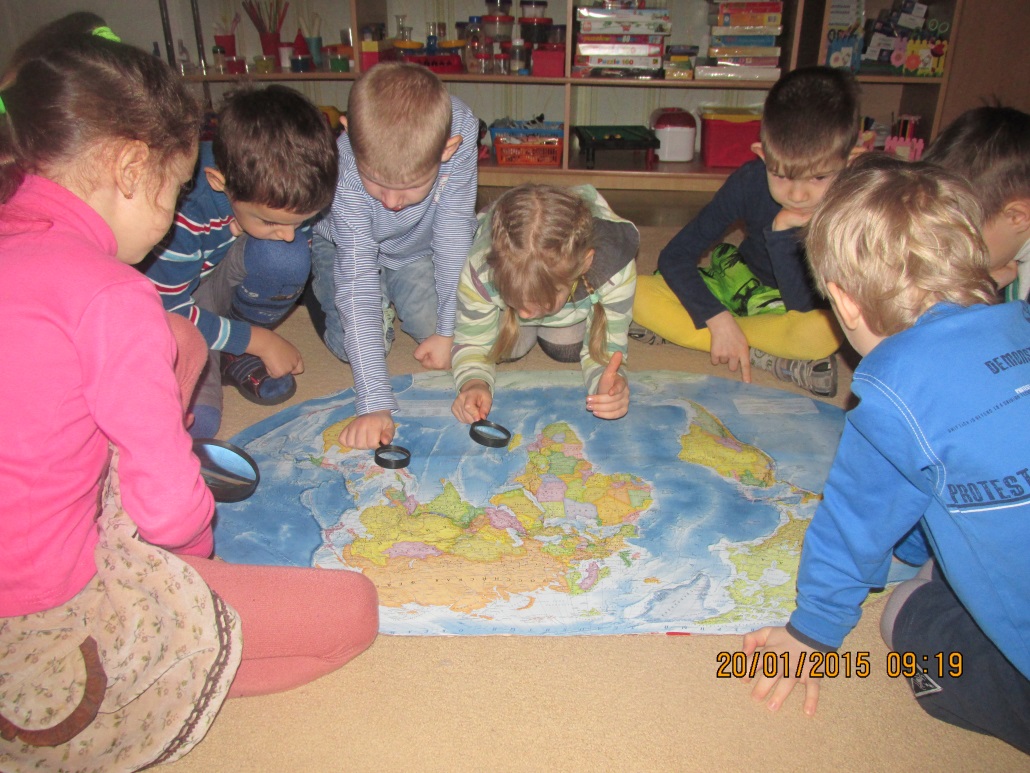 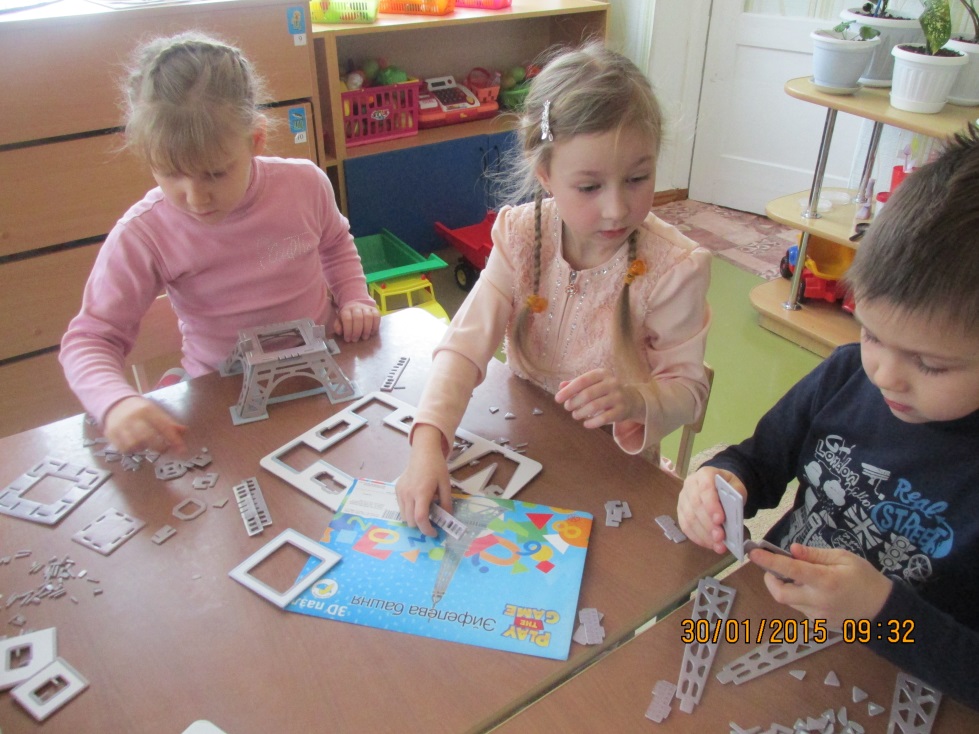 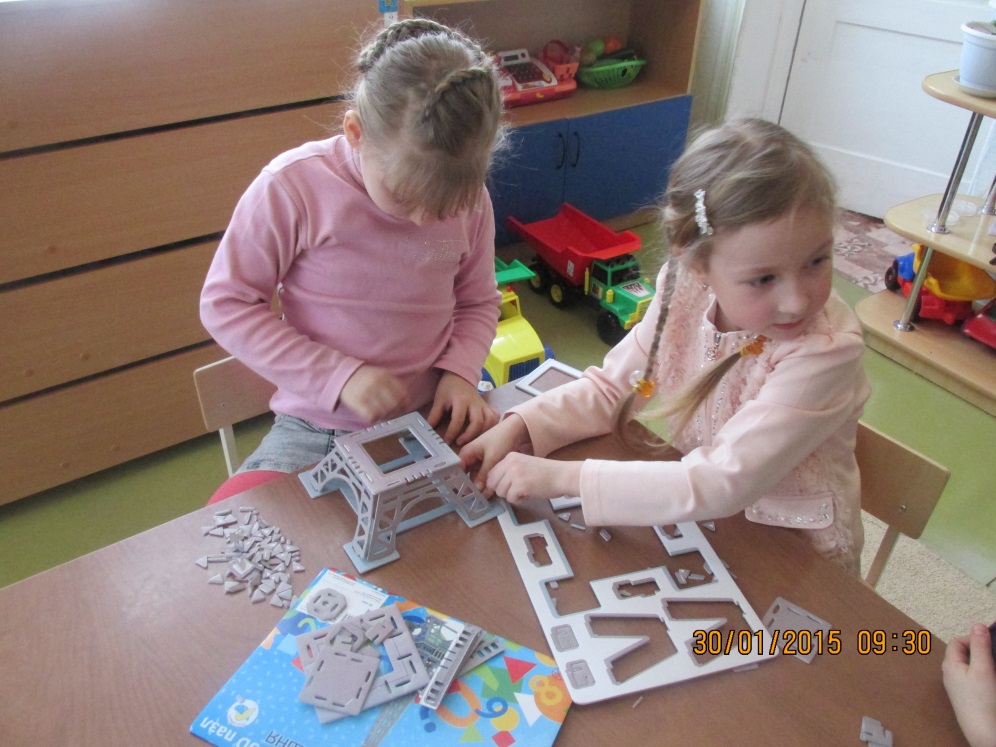 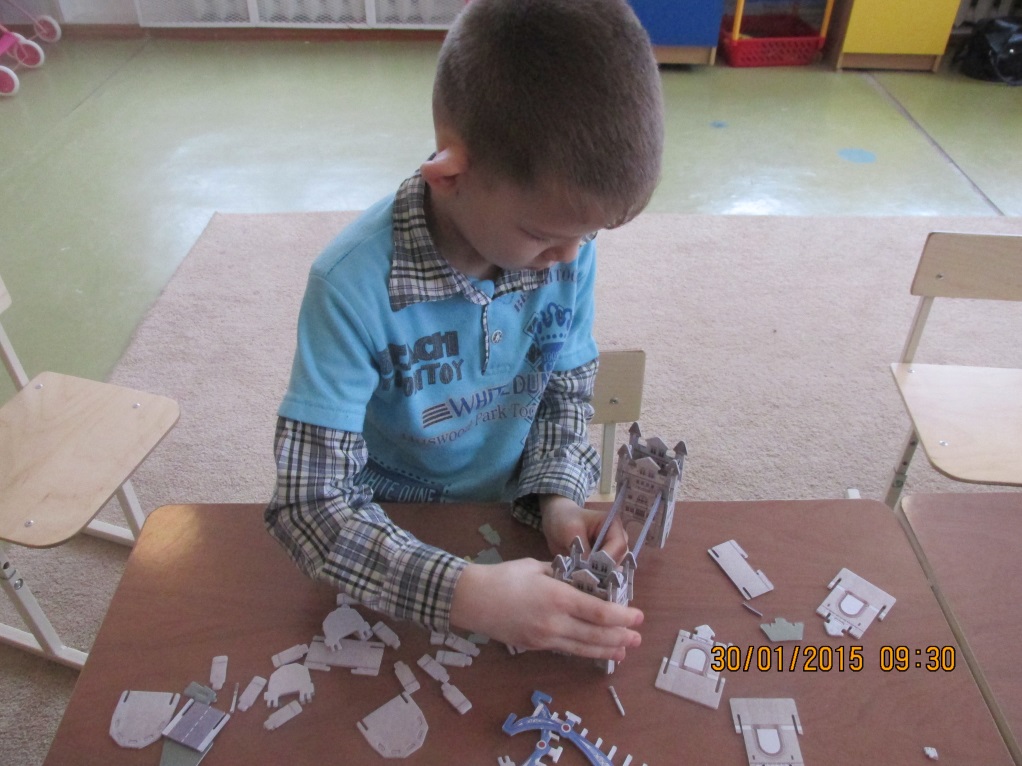 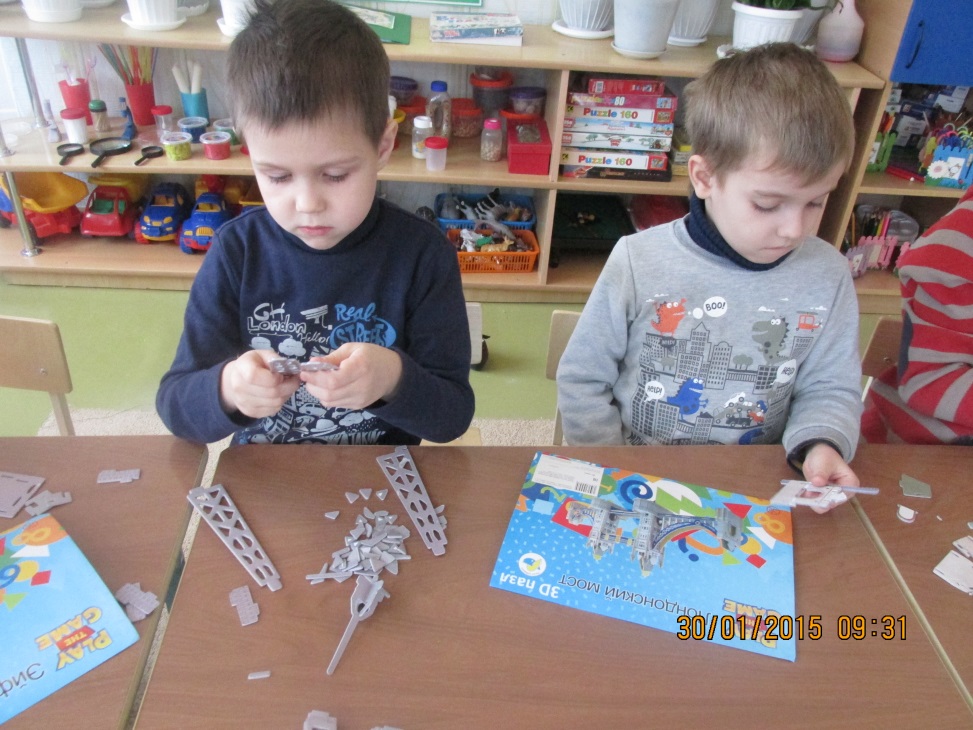 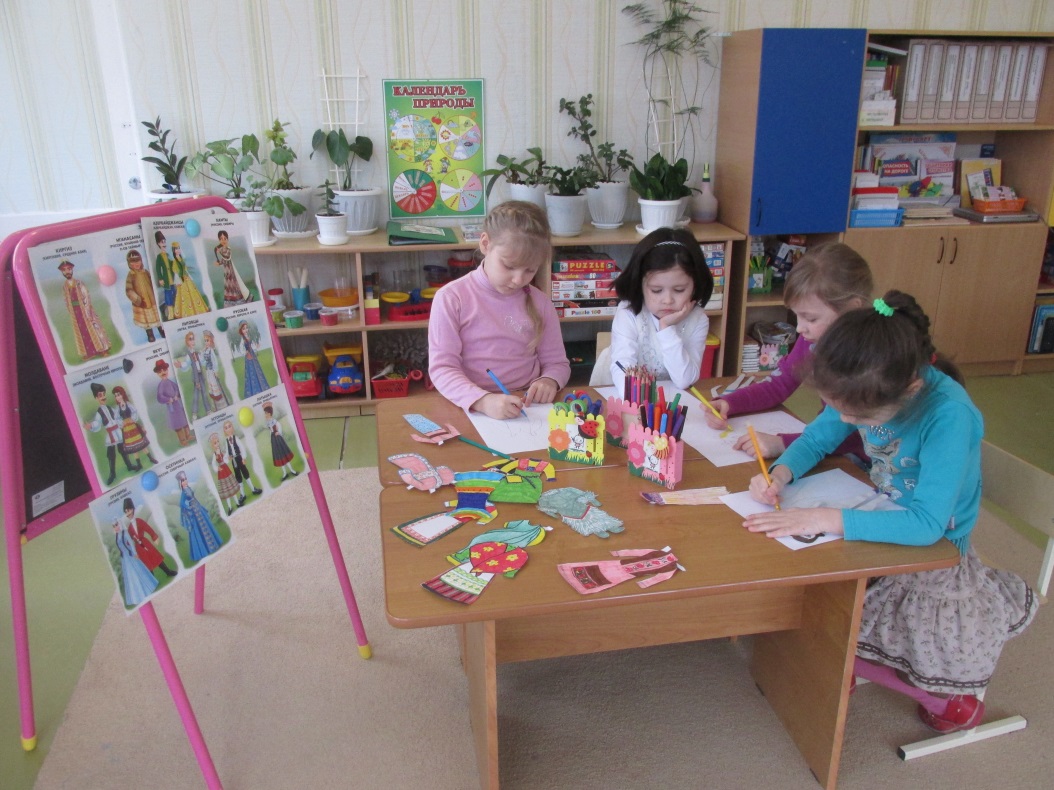 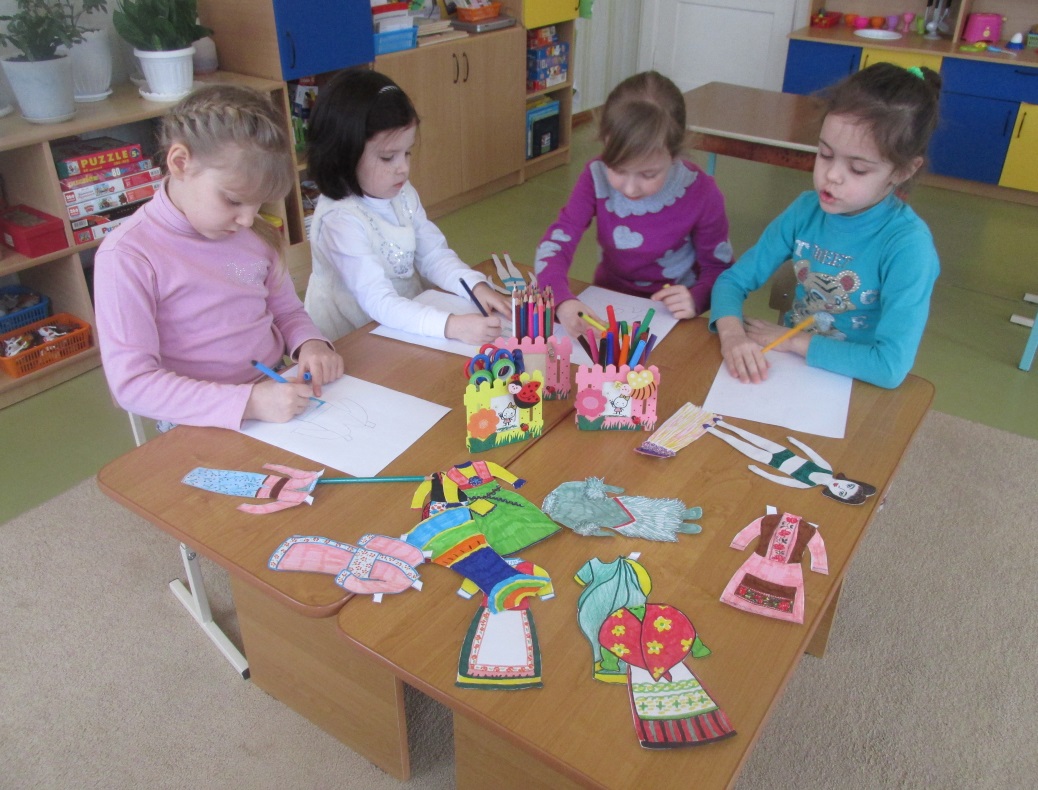 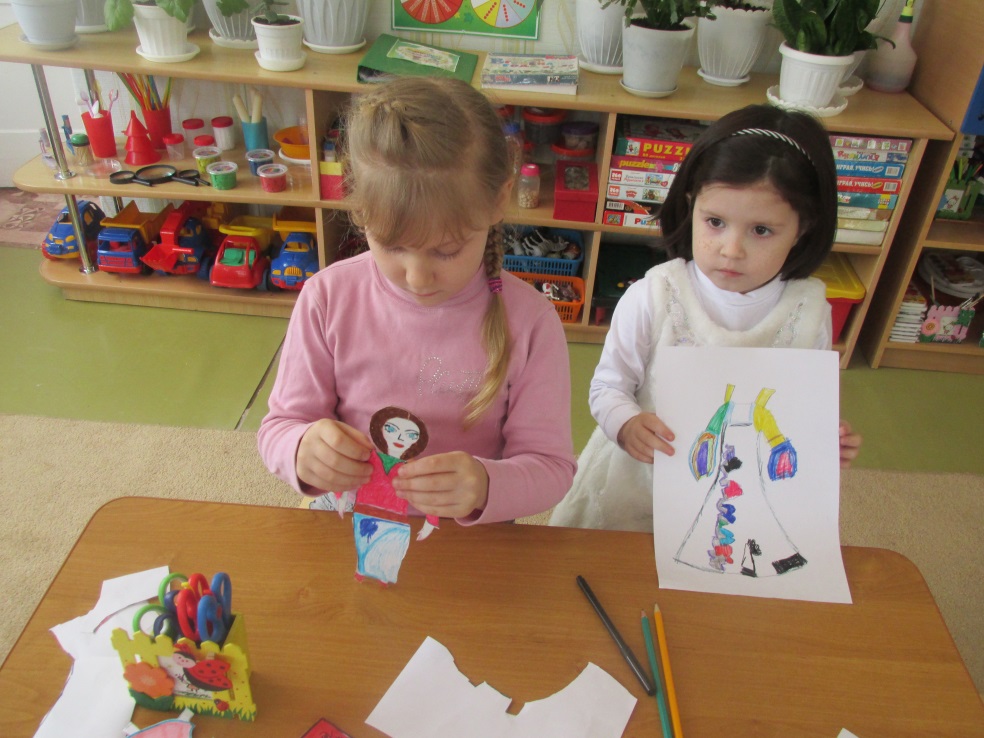 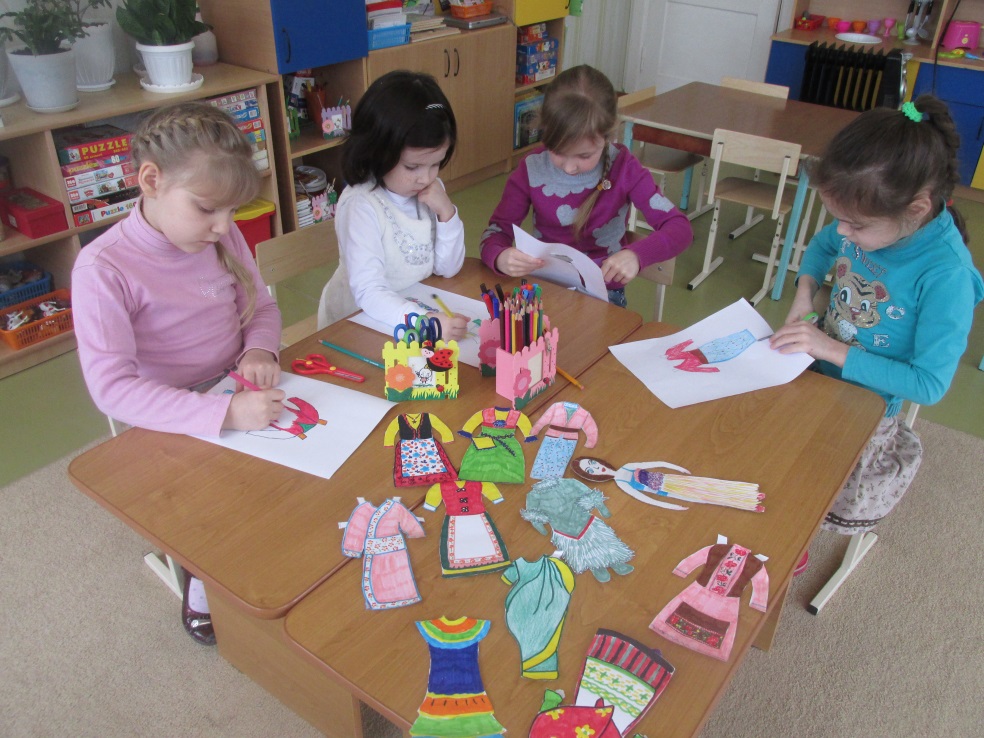 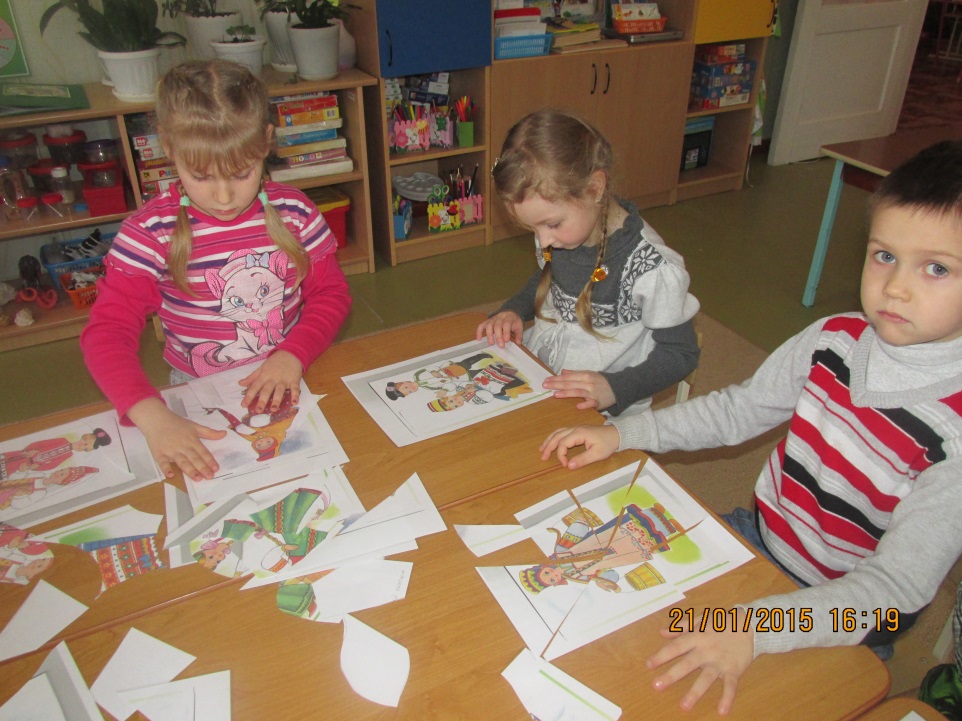 РАЗРЕЗНЫЕ КАРТИНКИ
«СОБЕРИ КУКЛУ»
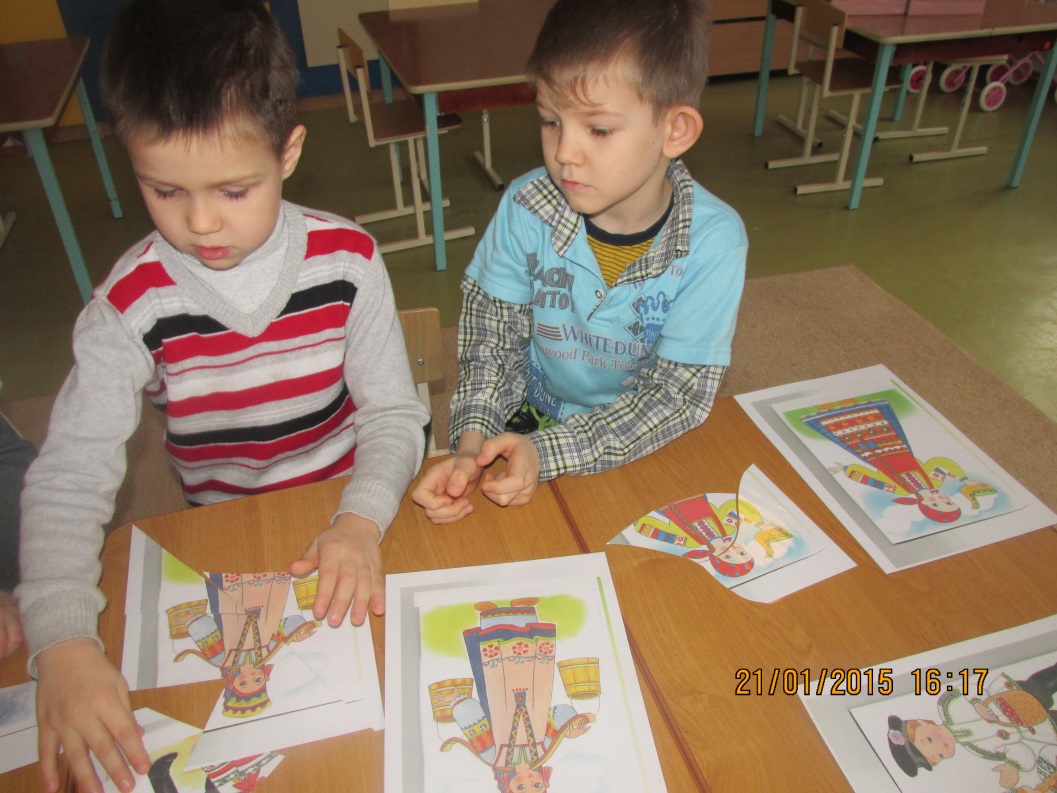 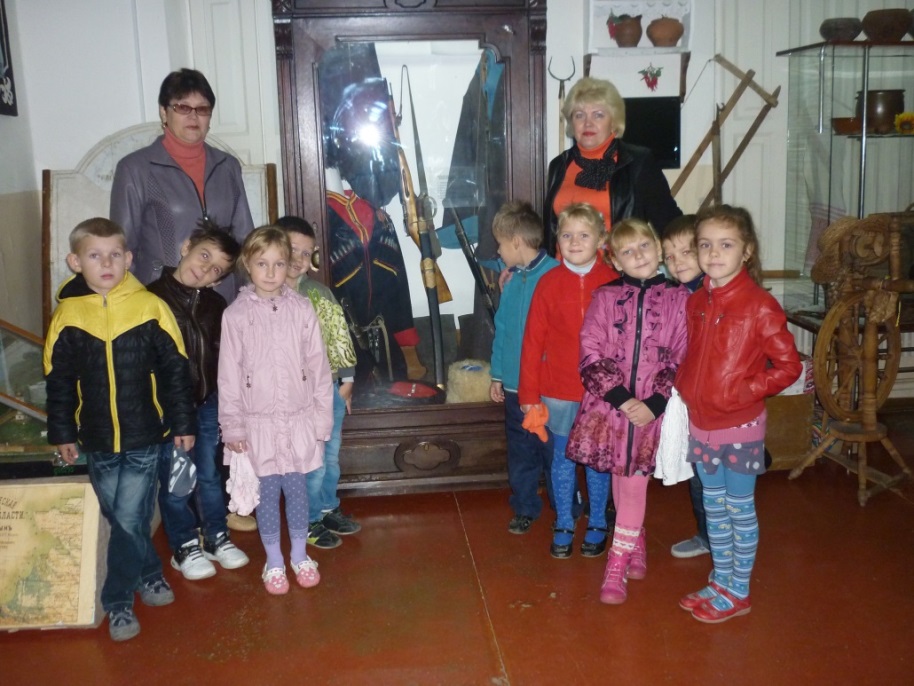 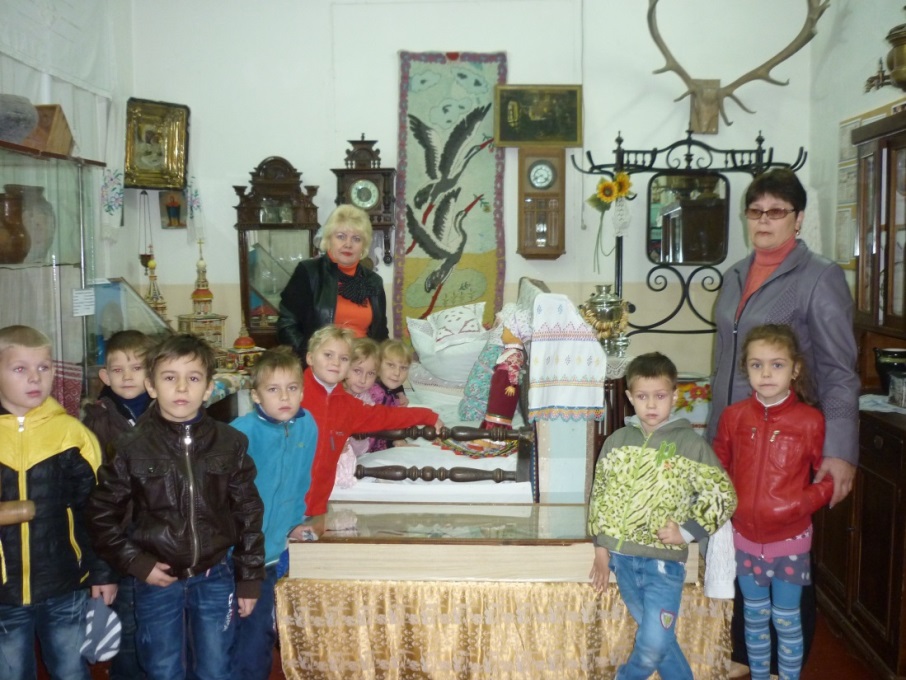 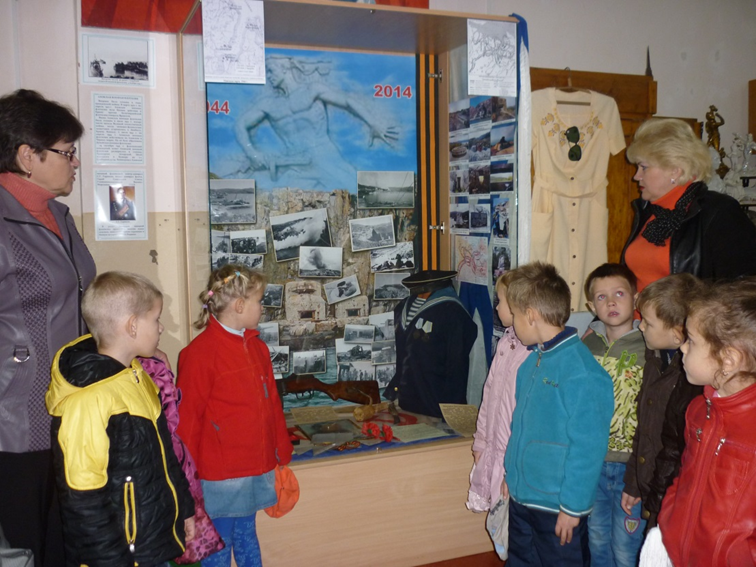 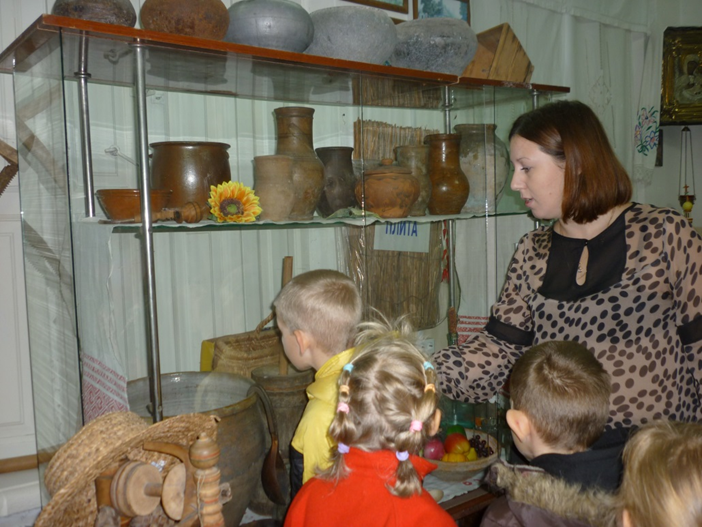 НАШ ПОДАРОК МУЗЕЮ «РУССКАЯ КУКЛА»
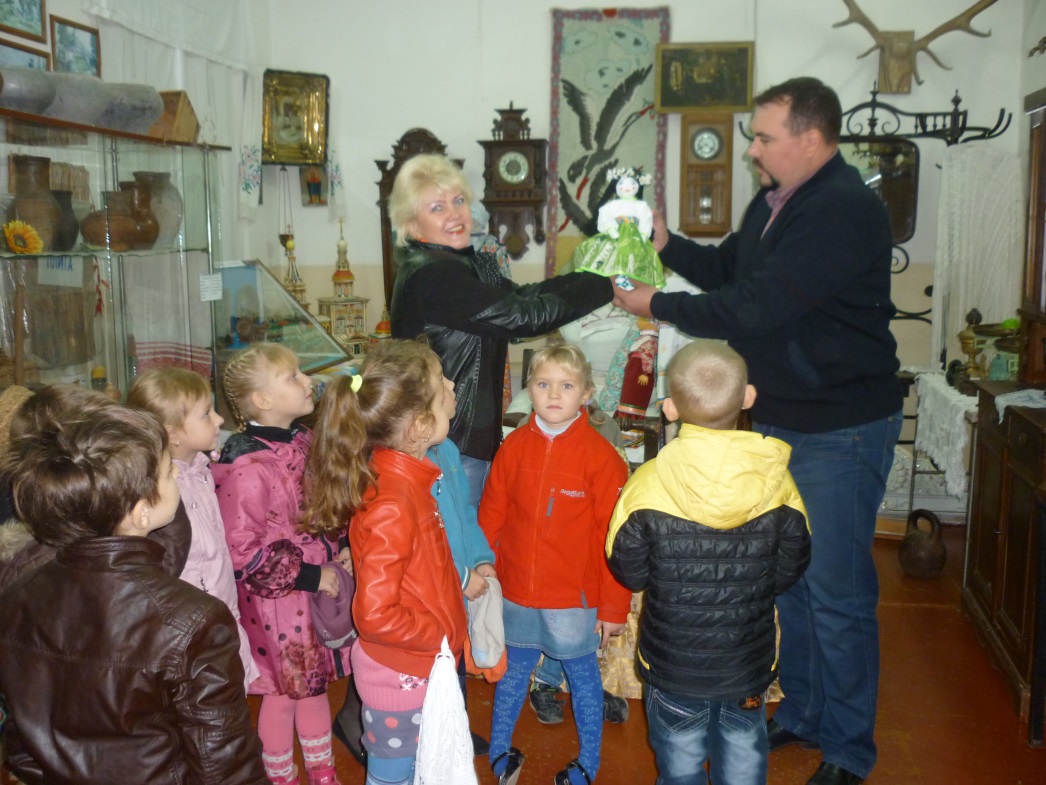 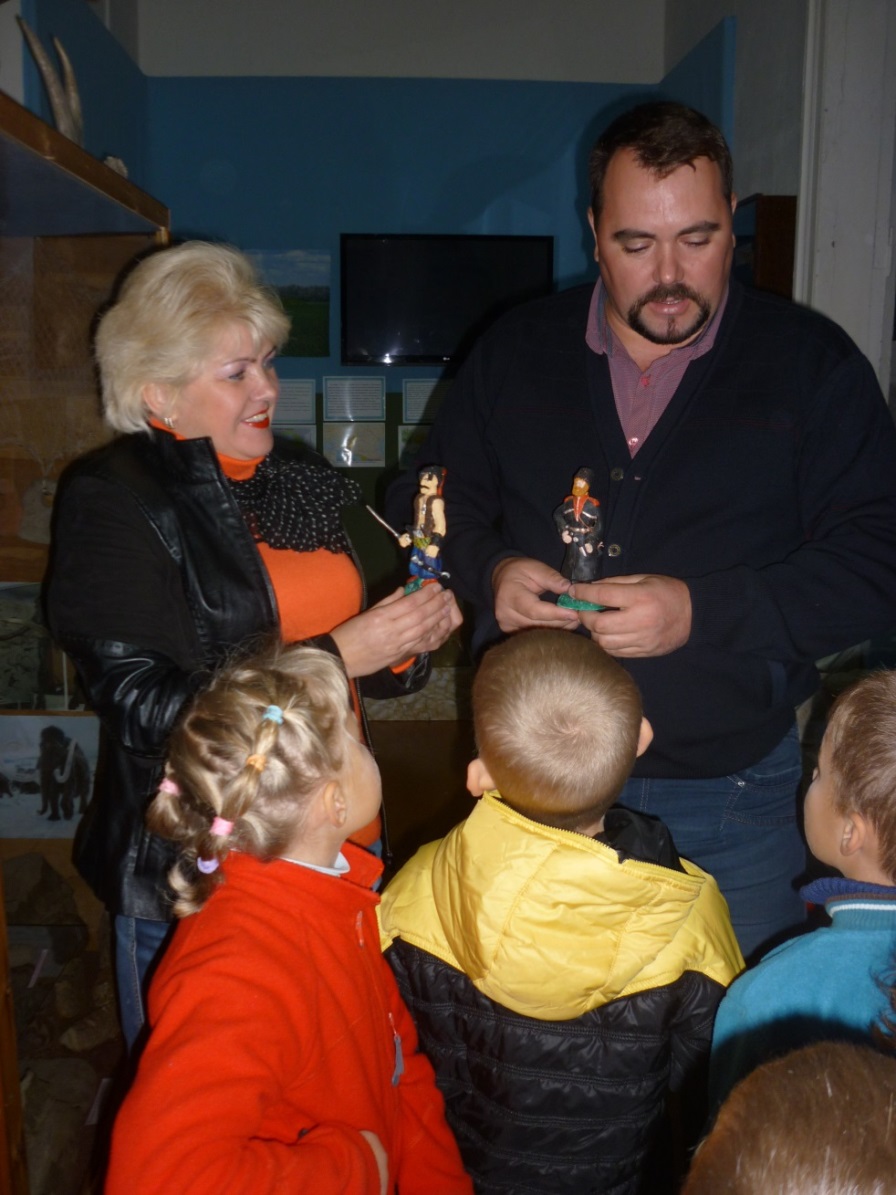 НАШ КУБАНСКИЙ УГОЛОК.
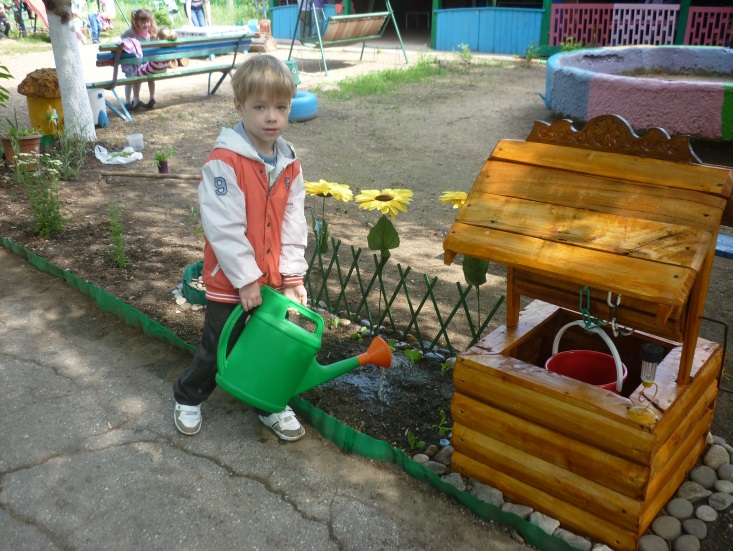 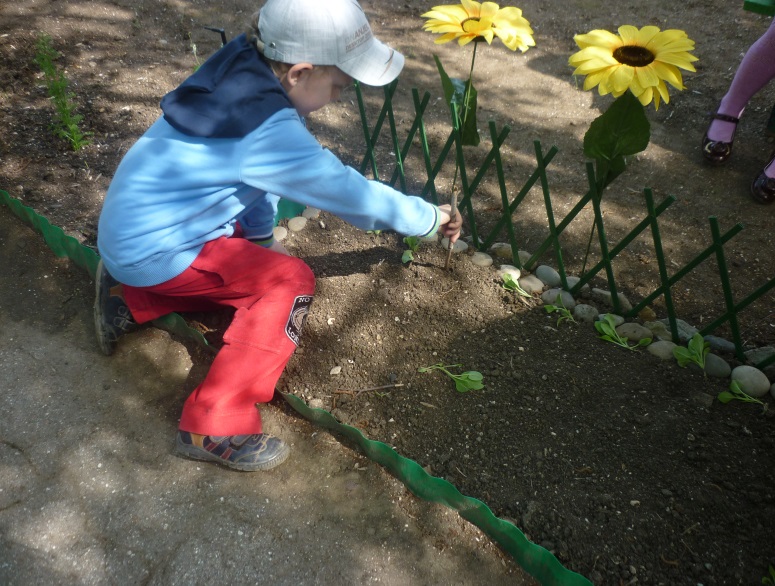 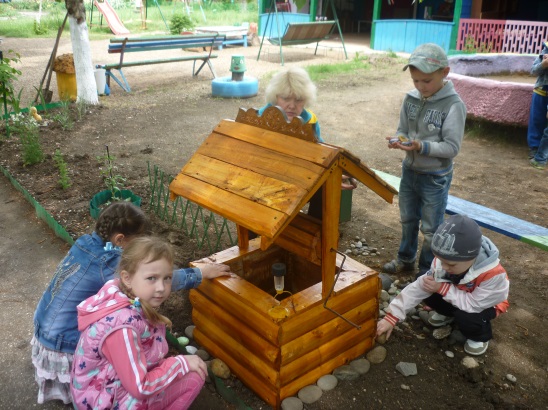 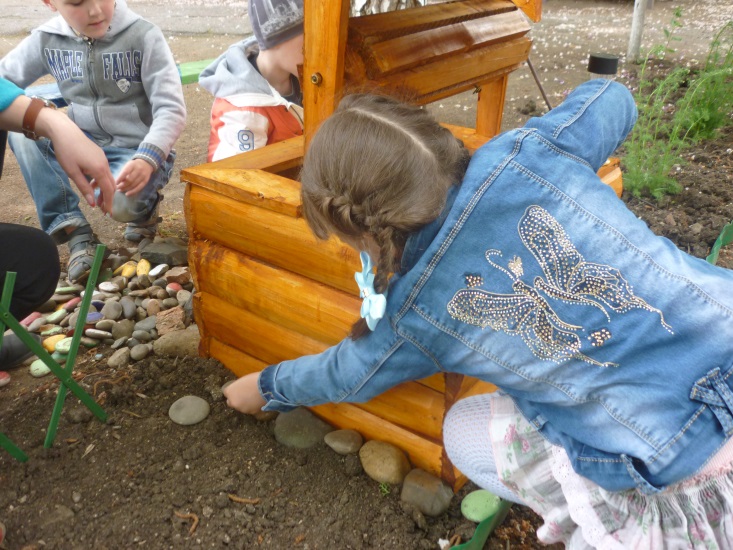 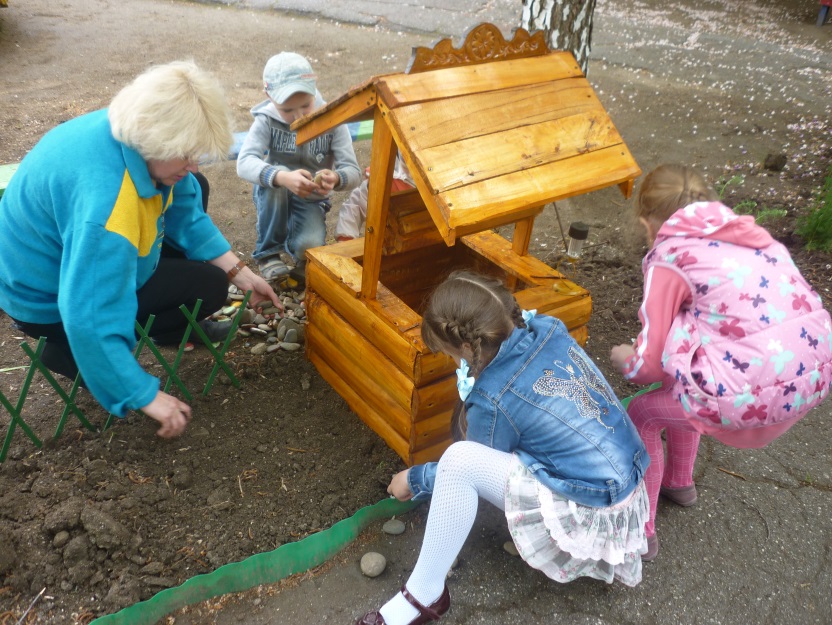 АЛЬБОМ
РАБОТА РОДИТЕЛЕЙ
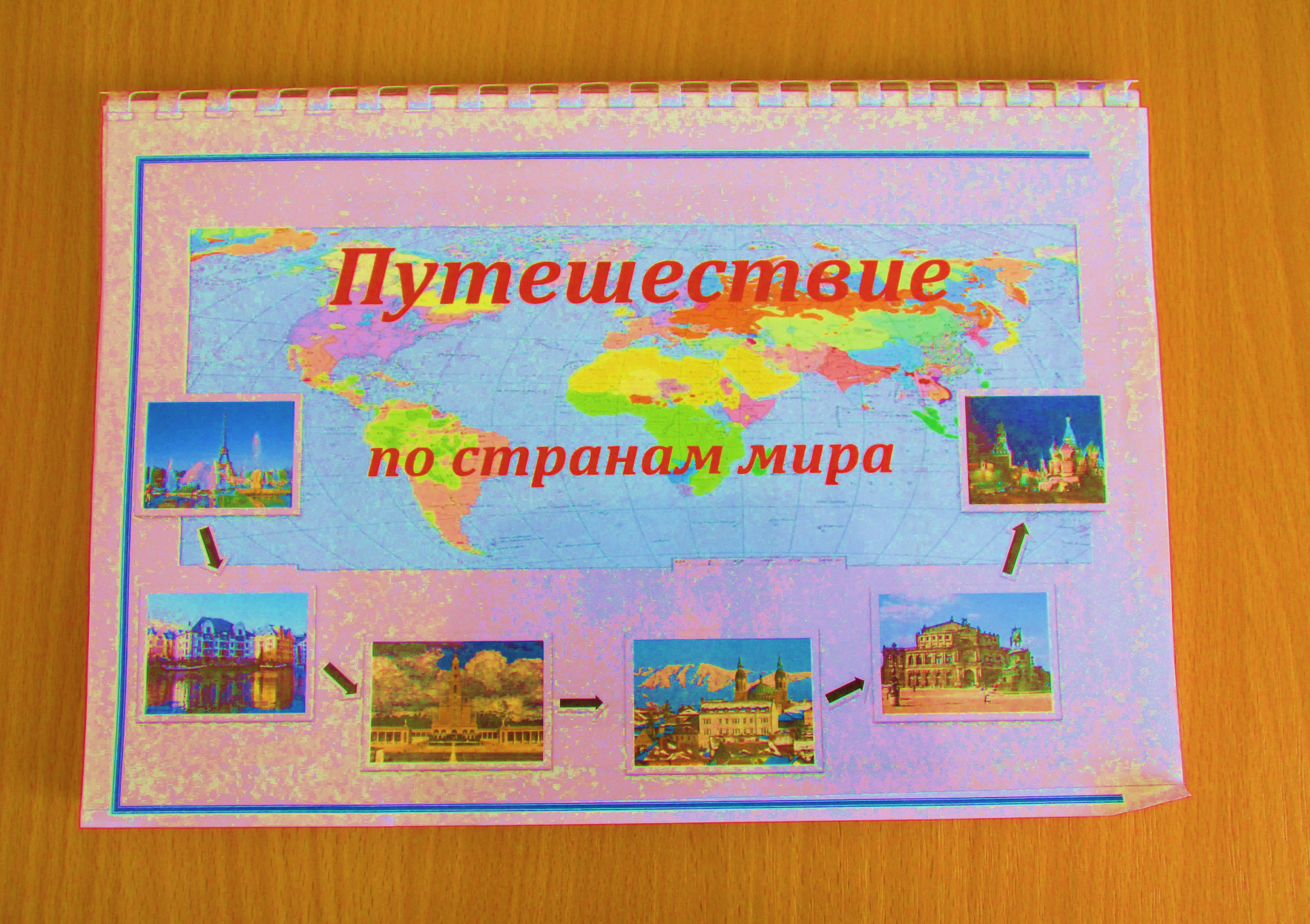 ЛИТЕРАТУРНЫЙ МАТЕРИАЛ
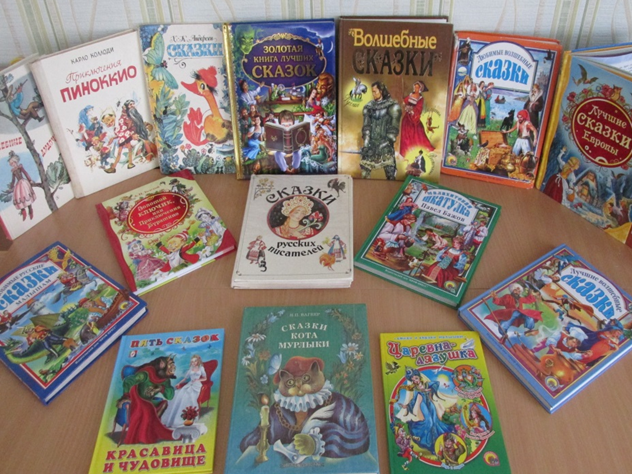 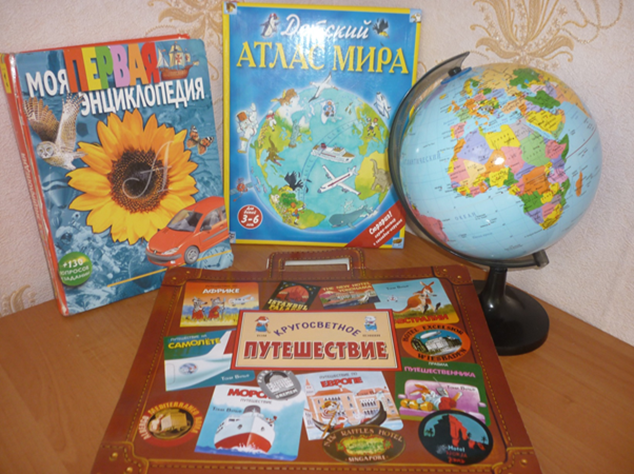 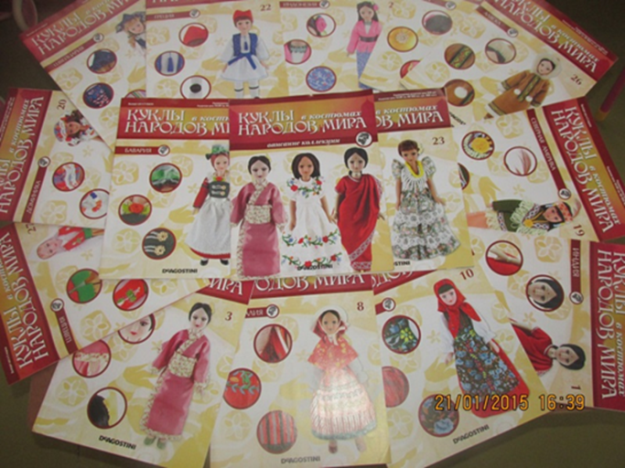 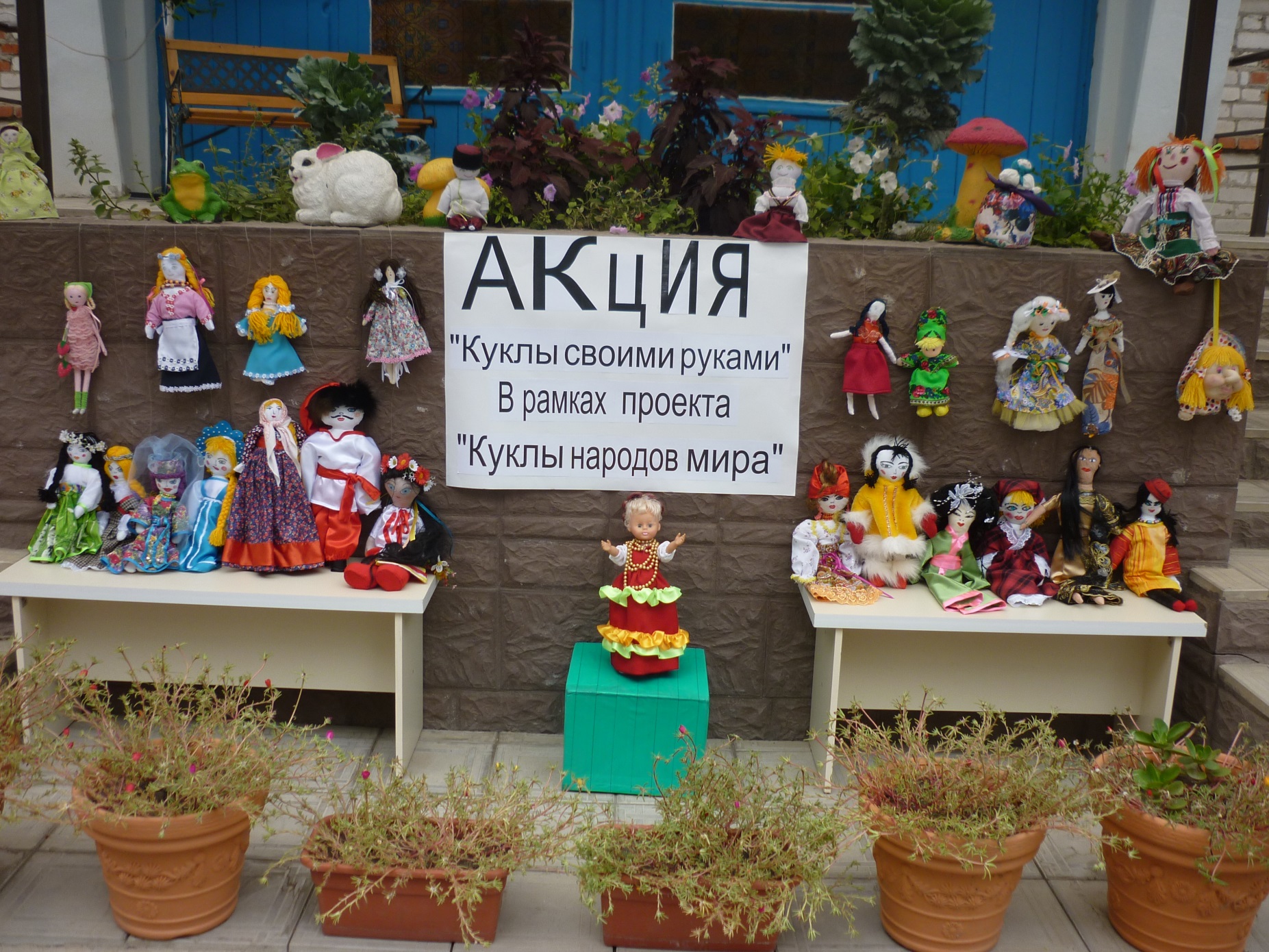 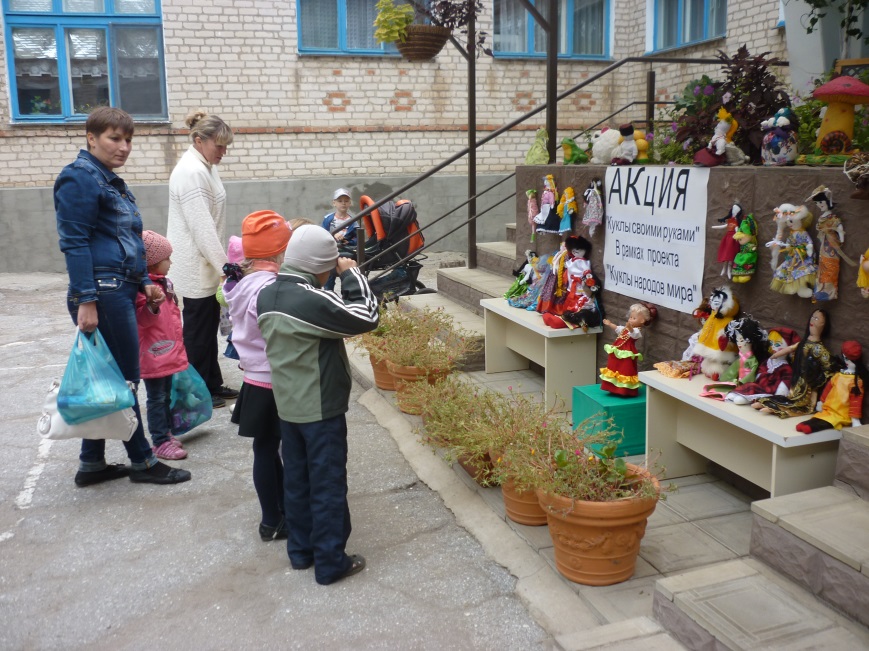 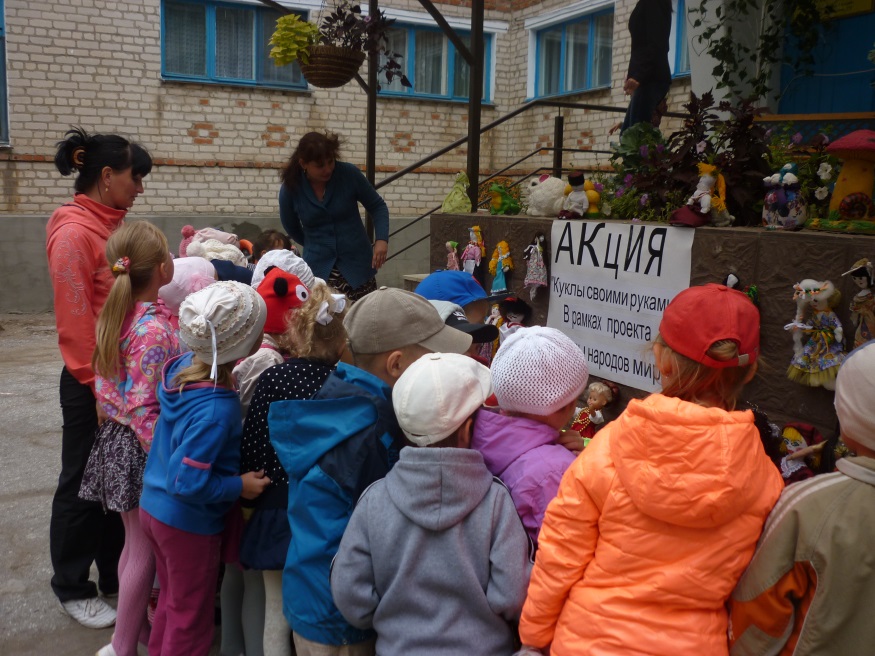 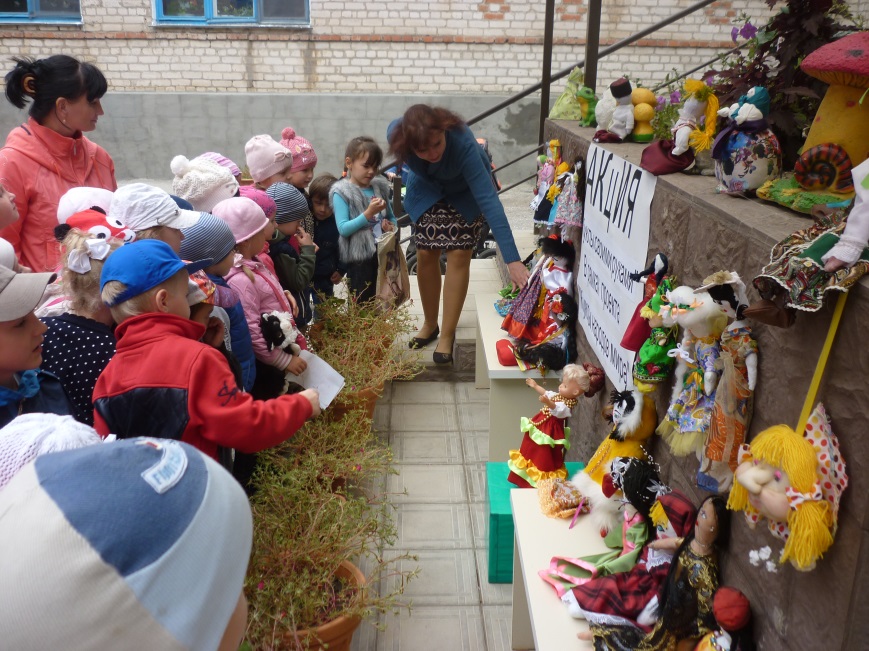 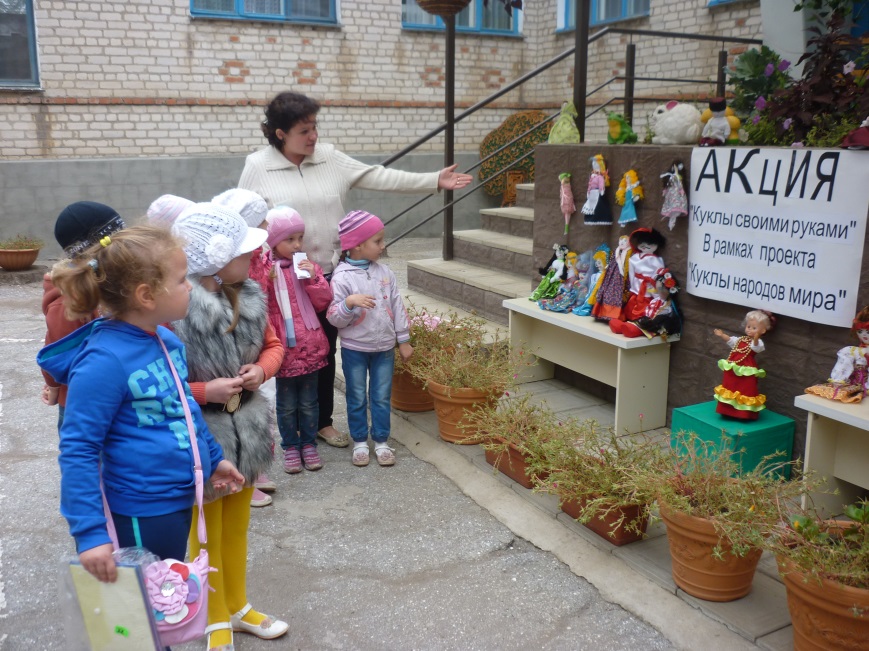 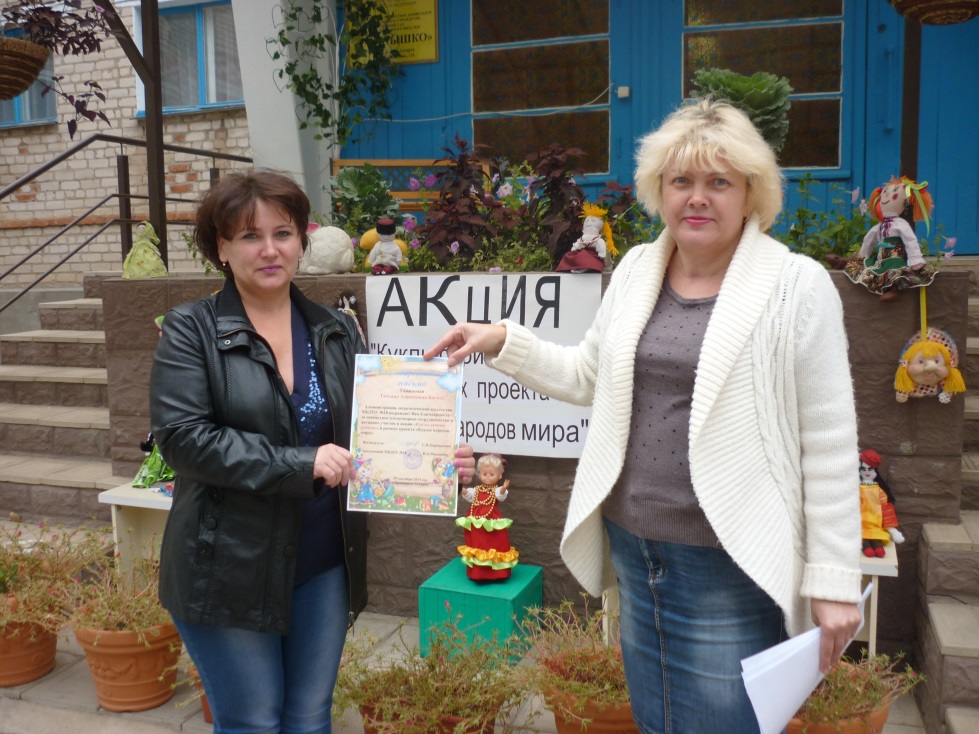 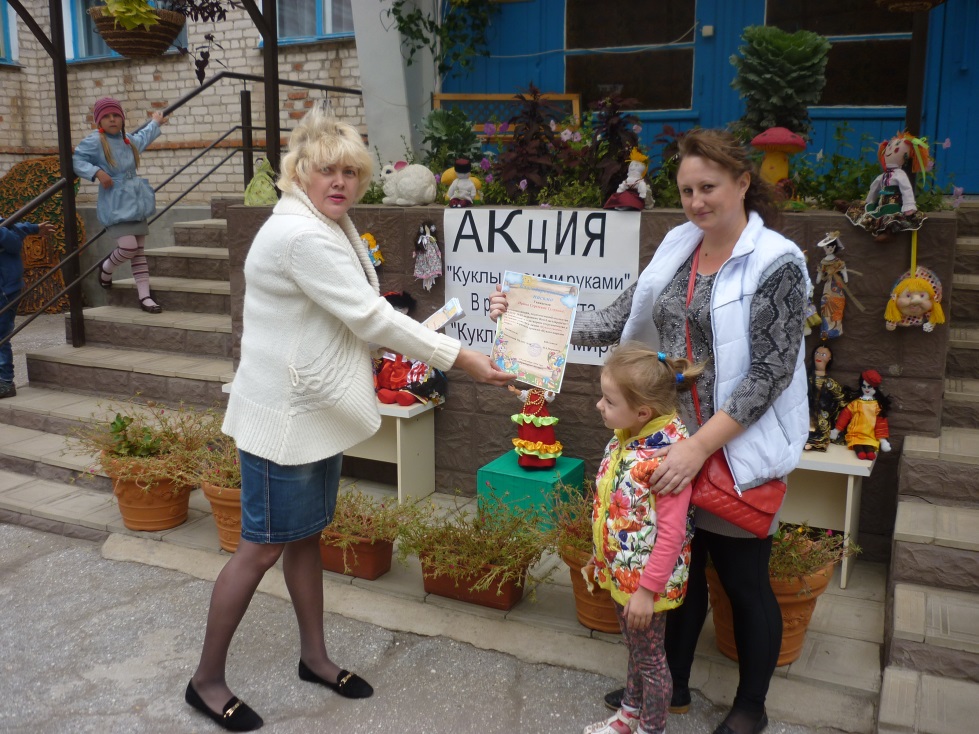 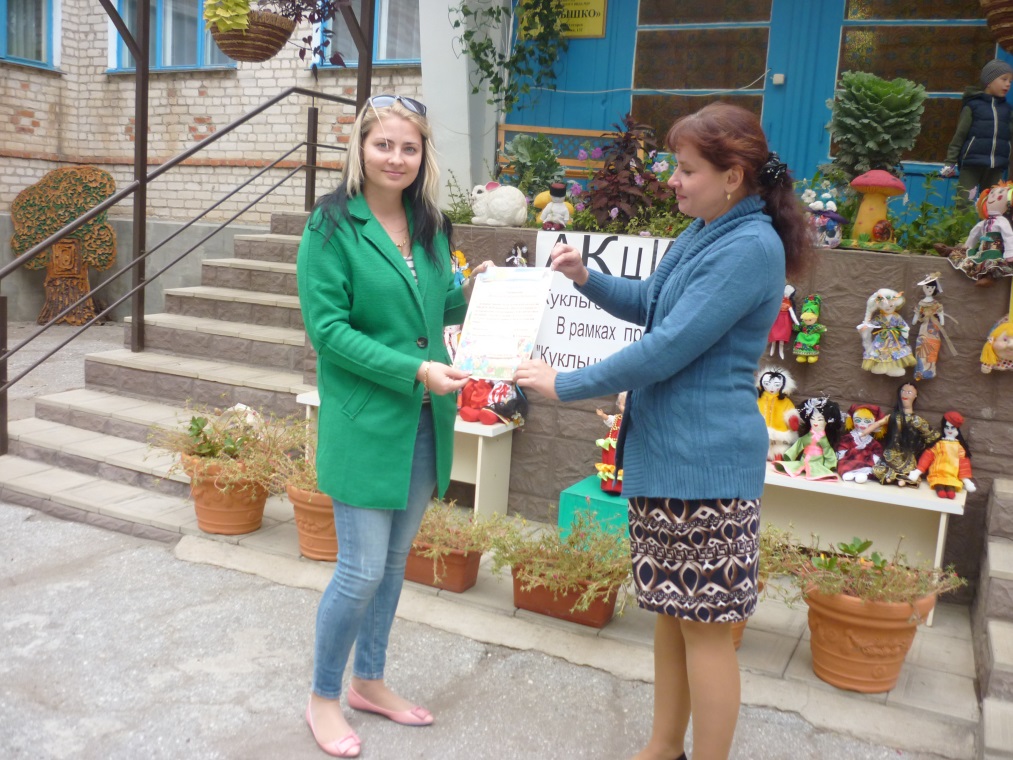 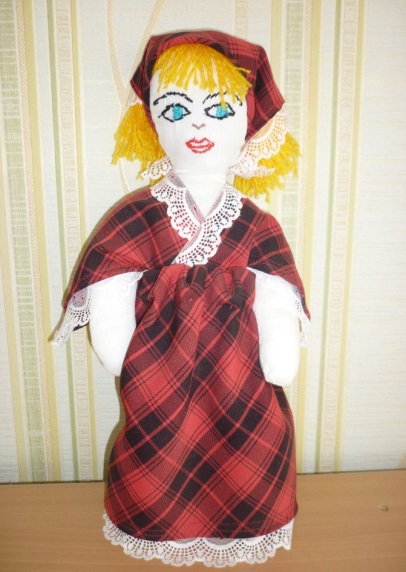 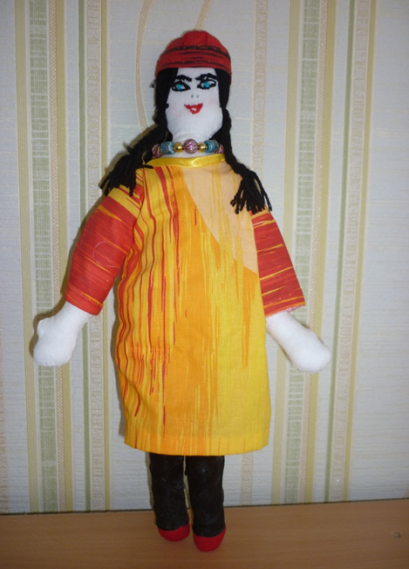 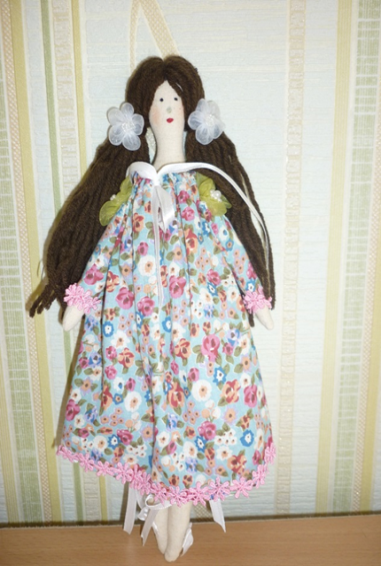 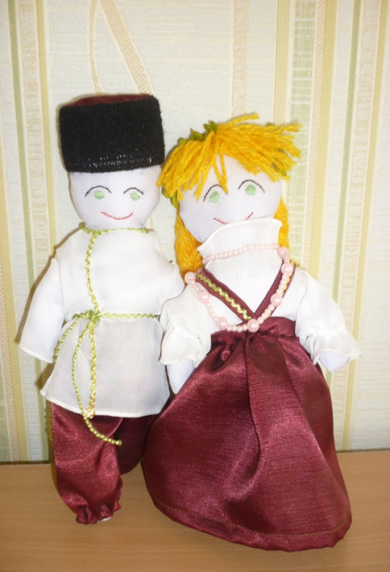 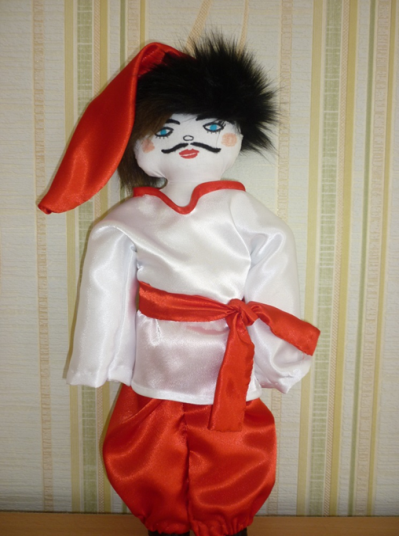 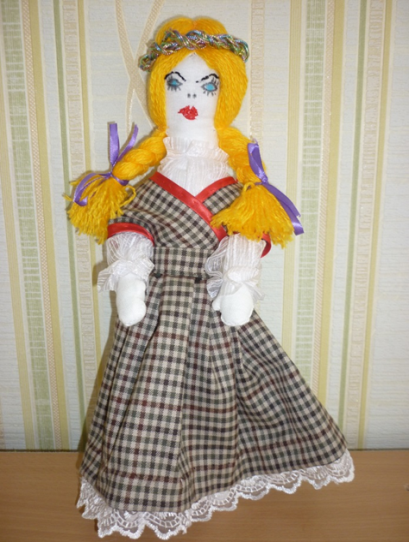 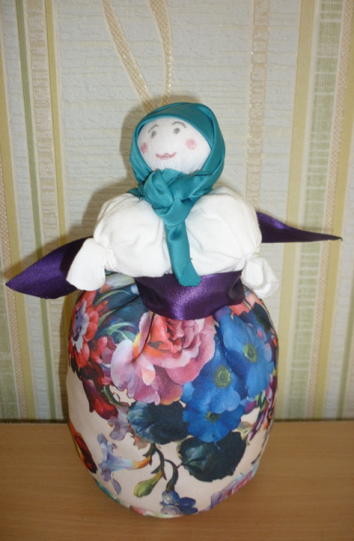 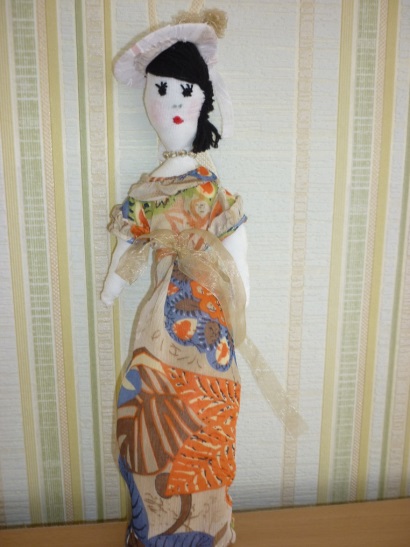 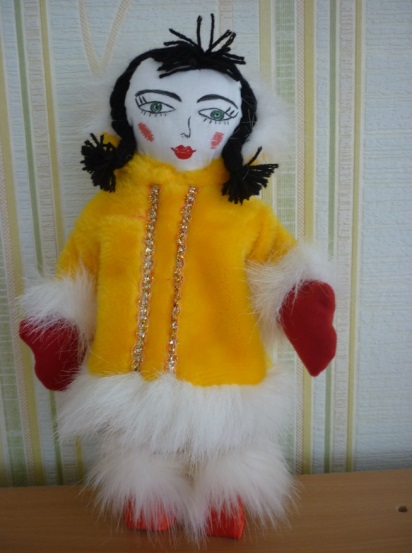 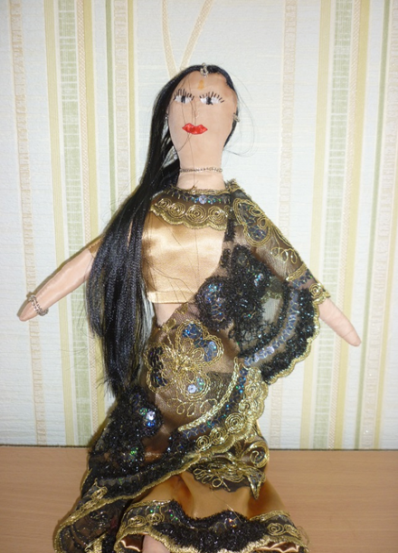 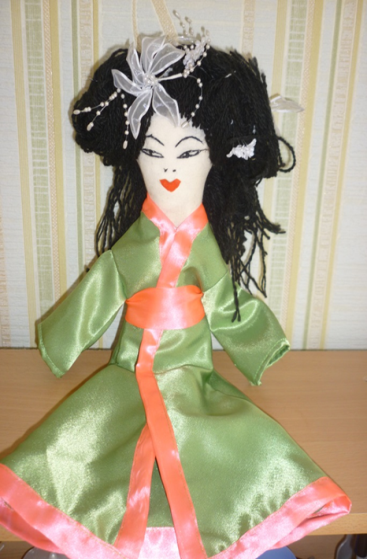 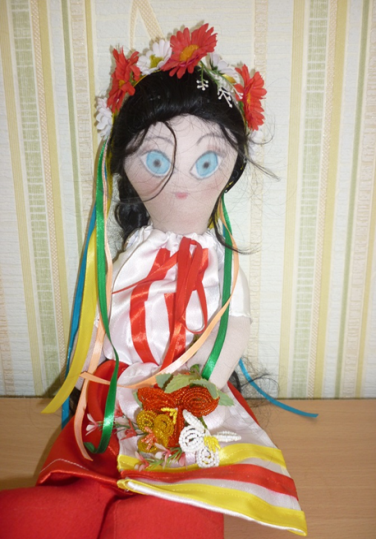 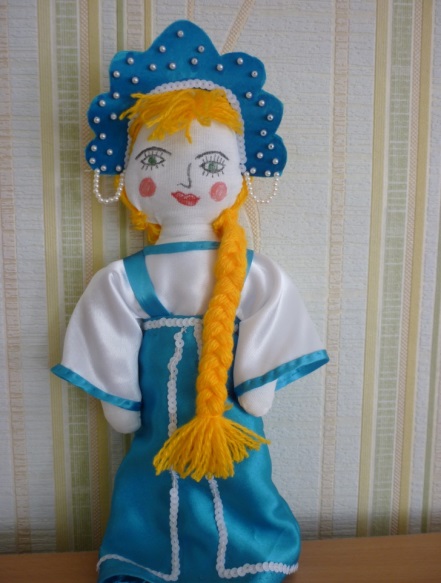 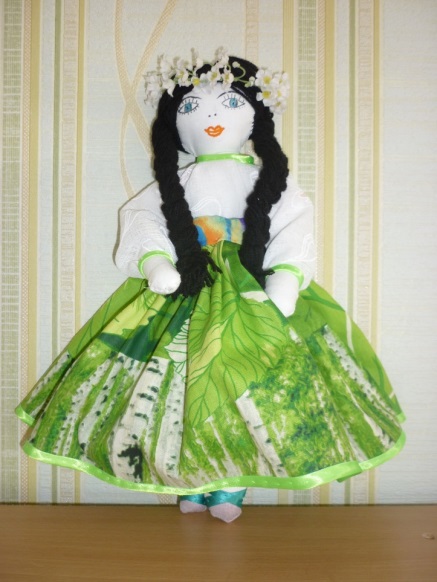 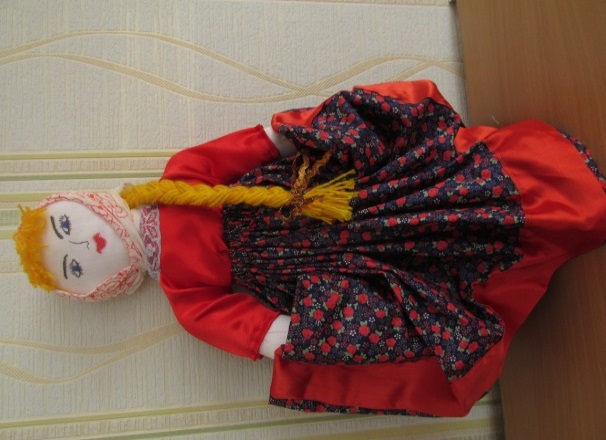 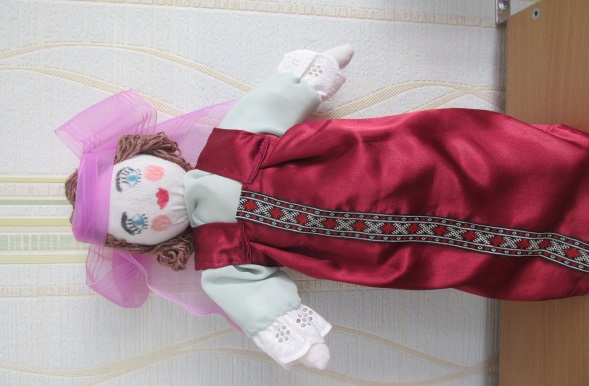 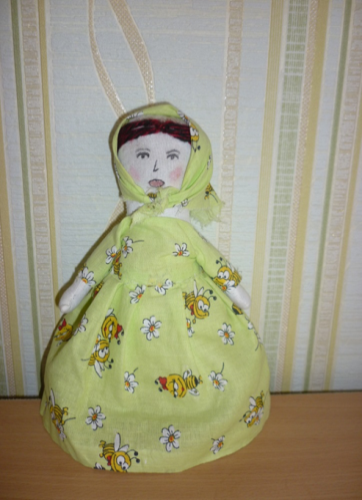 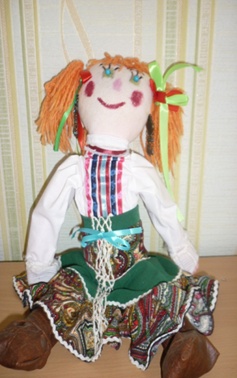 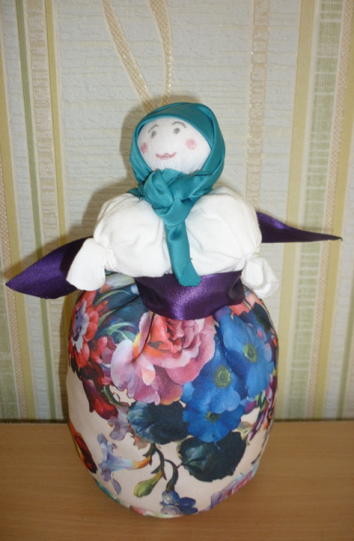 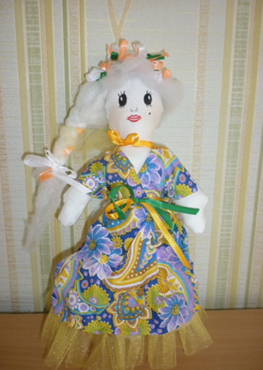 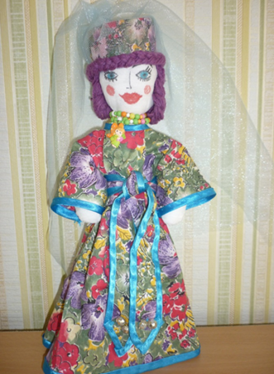 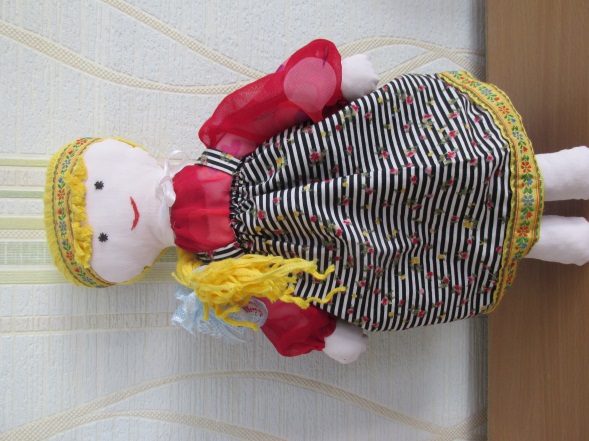 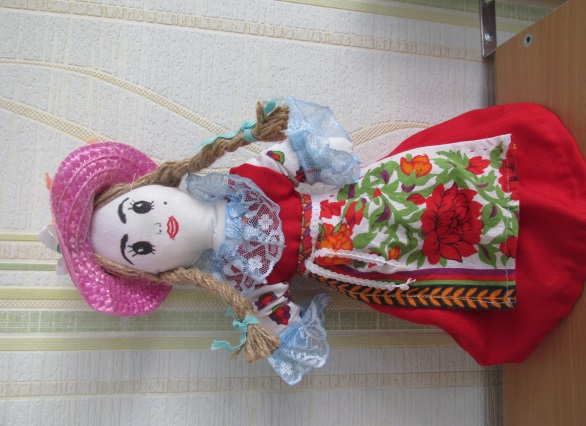 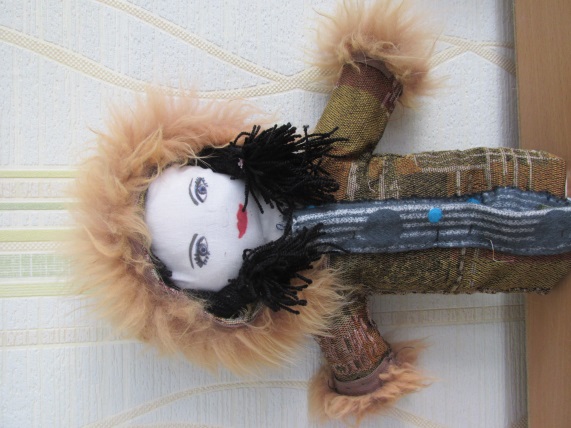 СПАСИБО ЗА ВНИМАНИЕ
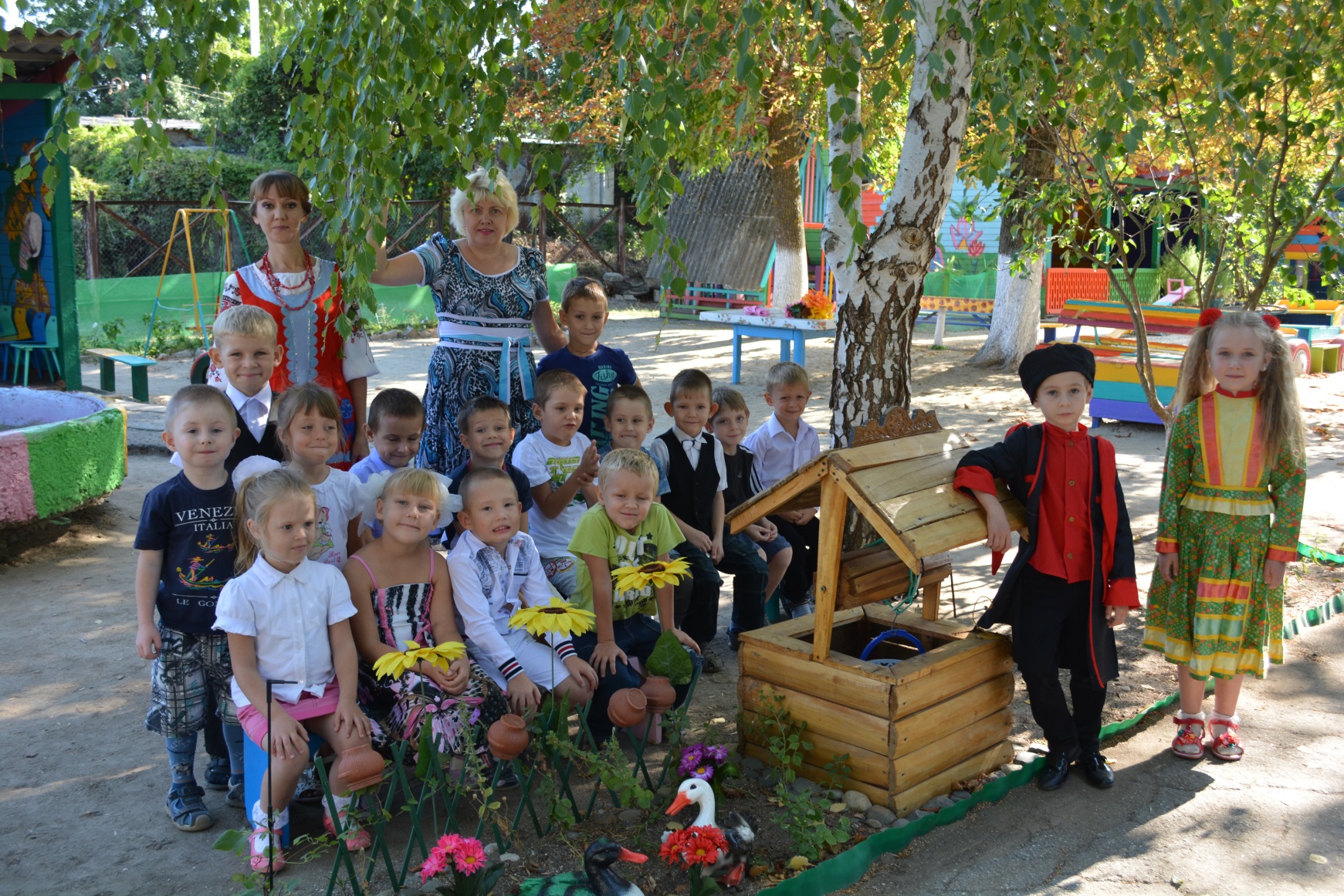